3drepo.io: Building the Next Generation Web3D Repository with AngularJS and X3DOM
Tim Scully, Jozef Doboš, Timo Sturm and Yvonne Jung
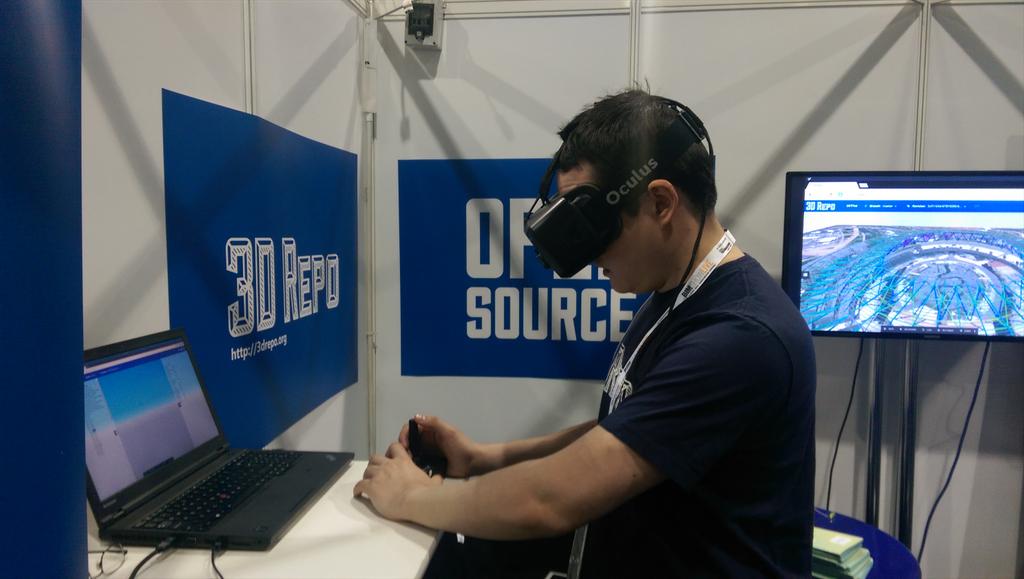 Tim Scully, CTO 3D Repo
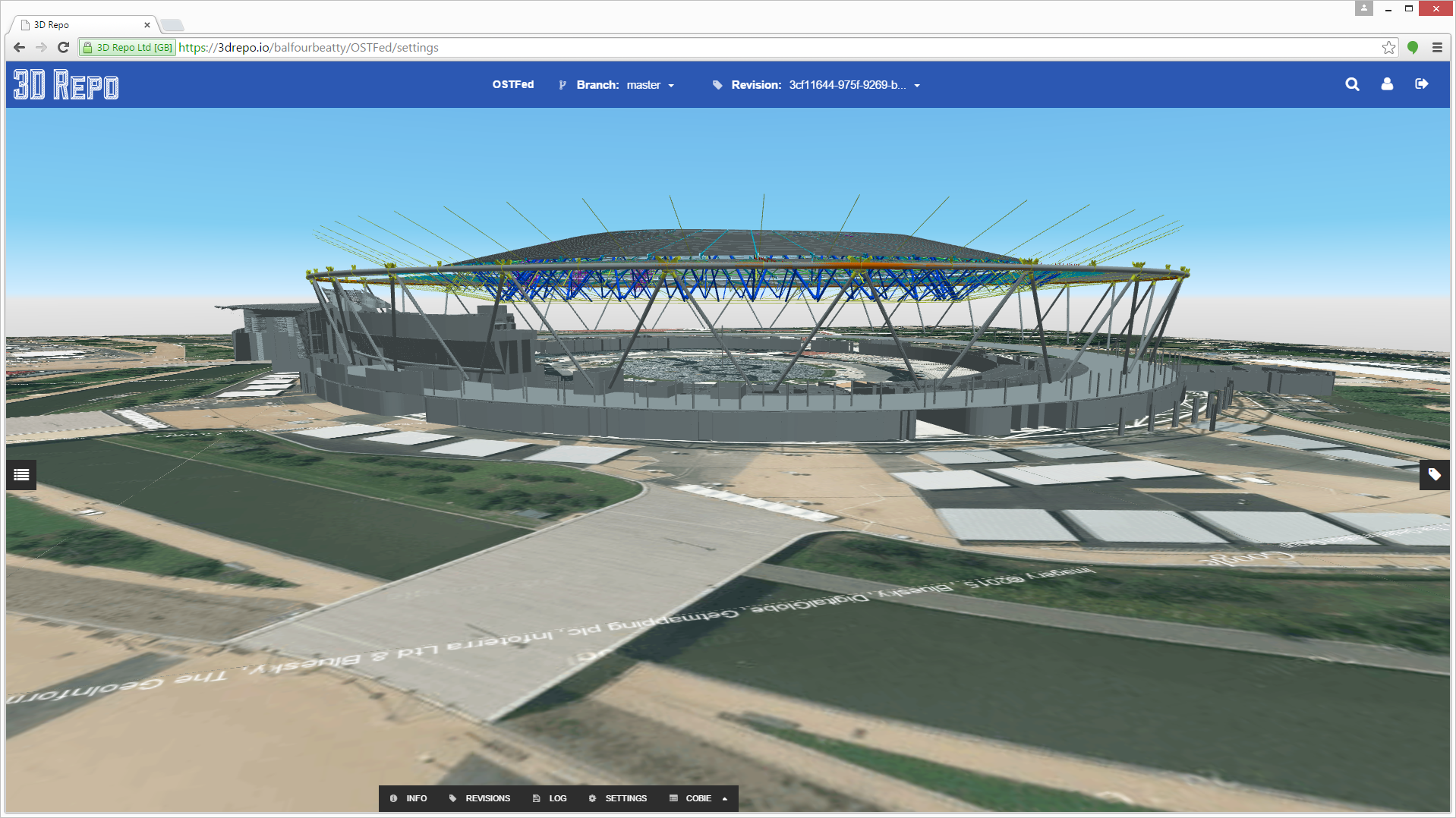 London Olympic Stadium
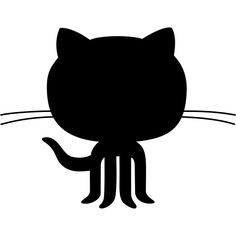 http://github.com/3drepo
3D Repo is an open source collaborative 3D repository for the construction industry
A multi-award winning open source 3D version control software
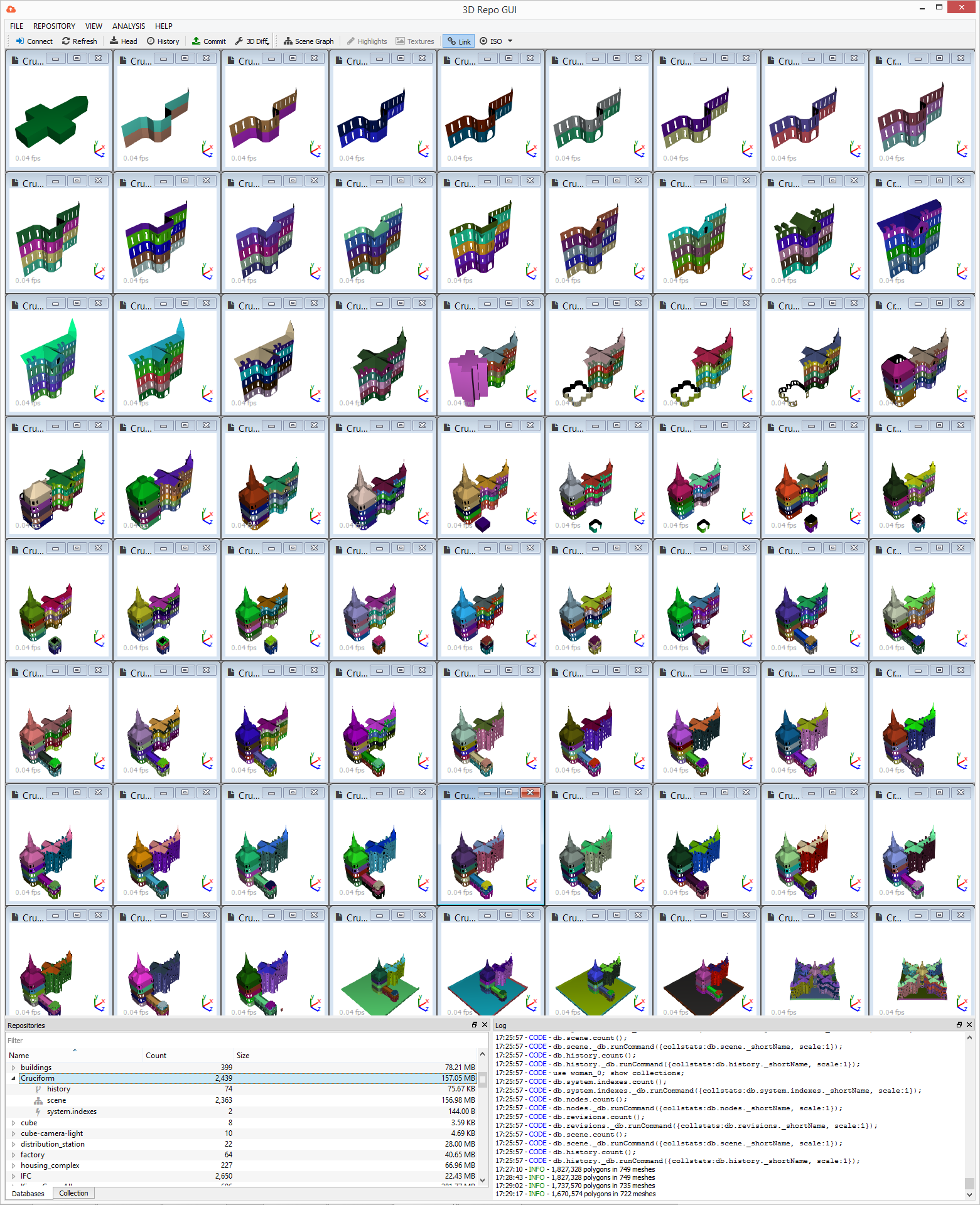 Enables coordinated management of large scale 3D data over the Internet
One of very few cloud-based solution on the scale required by the industry
Facilitates cost savings & time efficiencies across a wide range of user applications
Clients
Advisers
Funders
Facility,
Managers
Property &
Lawyers
Asset Managers
Consultants
Government
Contract
Interest
Writers
Litigators &
Groups
Arbitrators
Architects
Engineers
3D Repo
Professional
Insurers
Surveyors
Institutions
Logistics
Suppliers
Standards
Educators
Setters
Town
Product
Planners
Suppliers
Regulators
Tier 2
Tier 1
Contractors
Growth through BIMRichard G Saxon CBE
“The one who makes the biggest mistake wins”
Industry expert
[Speaker Notes: Current tendering is slow and inefficient
2D engineering drawings
Omissions and errors
Man-days of work being wasted
Existing tools expensive and complicated]
The UK Cabinet Office mandates the use of collaborative 3D tech in construction by 2016
UK Government Initiative
Construction Strategy Plan mandates the use of collaborative 3D technology by 2016, see http://digital-built-britain.com
Intelligent 3D models to inform and communicate project decisions
Reduction of costs and carbon emissions in construction by 20%
International ROI on BIM software is 10-25%
Graphisoft introduces ArchiCAD for Virtual Building & parametric models
Autodesk introduces BIM process for virtual collaboration specific to construction
UK Cabinet Office mandates the use of BIM by 2016 and commits  £50m in public funding
1982
1995
2020
2009
2003
1987
2016
2011
BIM expected to become mainstream, with cloud at center stage & VR spread among consumers
Autodesk develops AutoCAD for 2D drawings & automated processing
Autodesk launches subscription-based
AutoCAD 360 for Web, iOS & Android
Boeing 777 is designed entirely in 3D using Catia software by Dassault Systèmes, running on 8 mainframes & 2,200 workstations
Deliberate vendor lock-in 
== 
Lack of interoperability
[Speaker Notes: Current tendering is slow and inefficient
2D engineering drawings
Omissions and errors
Man-days of work being wasted
Existing tools expensive and complicated]
Industry Foundation Classes ISO 16739
...
#236002= IFCREINFORCINGBAR('0gn3fjXpH1MB3IUBNwwJwk',#41,'Rebar Bar:B32 : Shape 00:1295963',$,'Rebar Bar:B32:1580806',#235986,#236000,'1295963',$,32.,0.000804247719318986,12000.,.NOTDEFINED.,$);
#236005= IFCAXIS2PLACEMENT3D(#6,$,$);
#236006= IFCLOCALPLACEMENT(#95,#236005);
#236007= IFCCARTESIANPOINT((148588.143581212,-23415.9315567294,4645.));
#236009= IFCCARTESIANPOINT((148588.143581212,-23415.9315567294,-7355.));
#236011= IFCPOLYLINE((#236007,#236009));
#236013= IFCCOMPOSITECURVESEGMENT(.CONTINUOUS.,.T.,#236011);
#236014= IFCCOMPOSITECURVE((#236013),.F.);
#236017= IFCSWEPTDISKSOLID(#236014,16.,$,0.,1.);
#236018= IFCSHAPEREPRESENTATION(#73,'Body','SweptSolid',(#236017));
#236020= IFCPRODUCTDEFINITIONSHAPE($,$,(#236018));
#236022= IFCREINFORCINGBAR('0gn3fjXpH1MB3IUBNwwJwf',#41,'Rebar Bar:B32 : Shape 00:1295964',$,'Rebar Bar:B32:1580806',#236006,#236020,'1295964',$,32.,0.000804247719318986,12000.,.NOTDEFINED.,$);
...
Contributions
Practical solution for 3D VC on the web
Improved NoSQL schema for commercial BIM 3D
Novel REST API
Demonstration of use cases
Evaluation of jQuery vs AngularJS for 3D
Open source implementation
Related Work
BIM Server 			[Beetz et al. 2010]
XML3DRepo 		[Doboš et al. 2013]
Plant Layout Design 	[Mouton et al. 2014]
Instant3DHub 		[Behr et al. 2015]
Autodesk BIM 360
Graphisoft BIM Server
Trimble Connect
Esri CityEngine
Architecture Overview
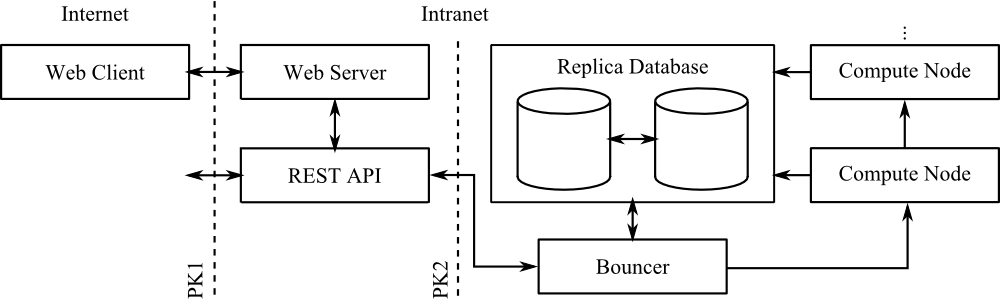 Architecture Overview
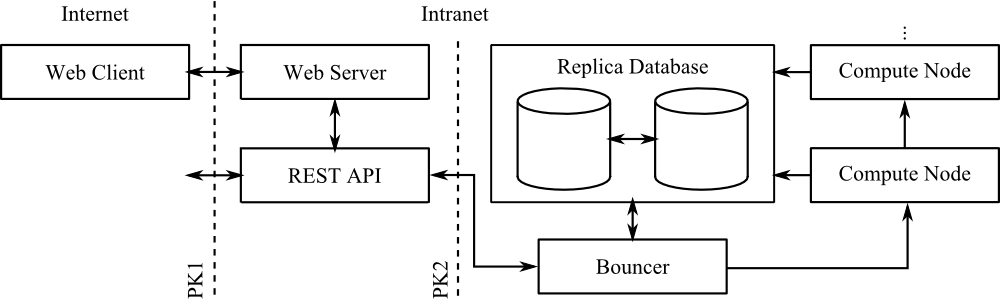 3D Repo Core
Architecture Overview
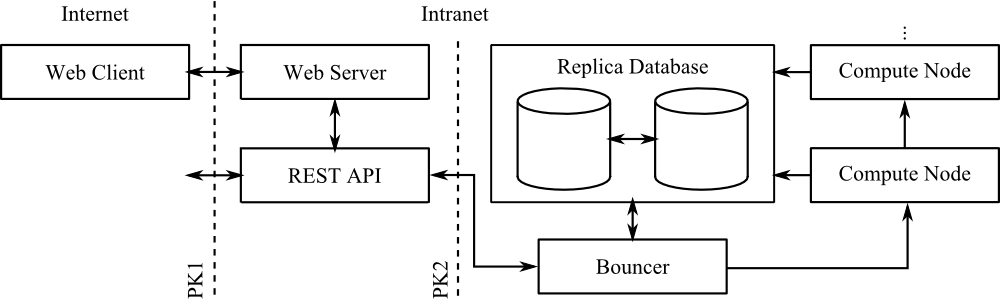 3drepo.io
Architecture Overview
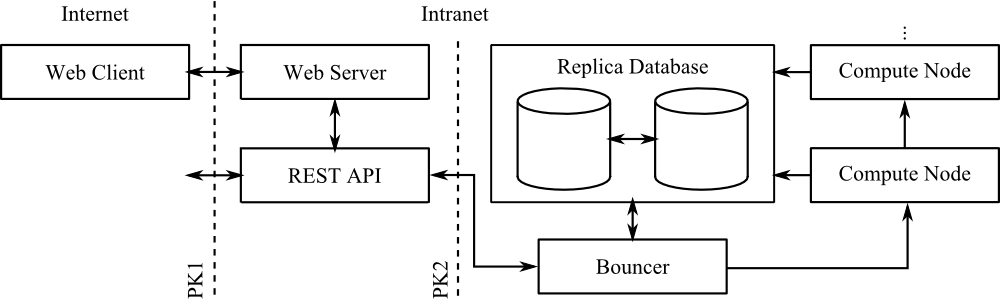 X3DOM
AngularJS
AngularJS
jQuery
- 2-way data binding
- Client-side parsing & routing
DOM decoupled from app logic
 Controllers manage dynamic parts of a web page
 Scope contains a set of variables to control output

- Compilation step loops over all directives
Set watch to monitor changes on scope
- DOM manipulation via events/functions
 Listener triggers event

 Changing element attributes via setAttribute()

 Browser query selector
 Direct modifications in 3D scene
[Speaker Notes: For direct manipulation – use directives = connection between element, attributes and controller scope
Set up a watch on scope to monitor changes]
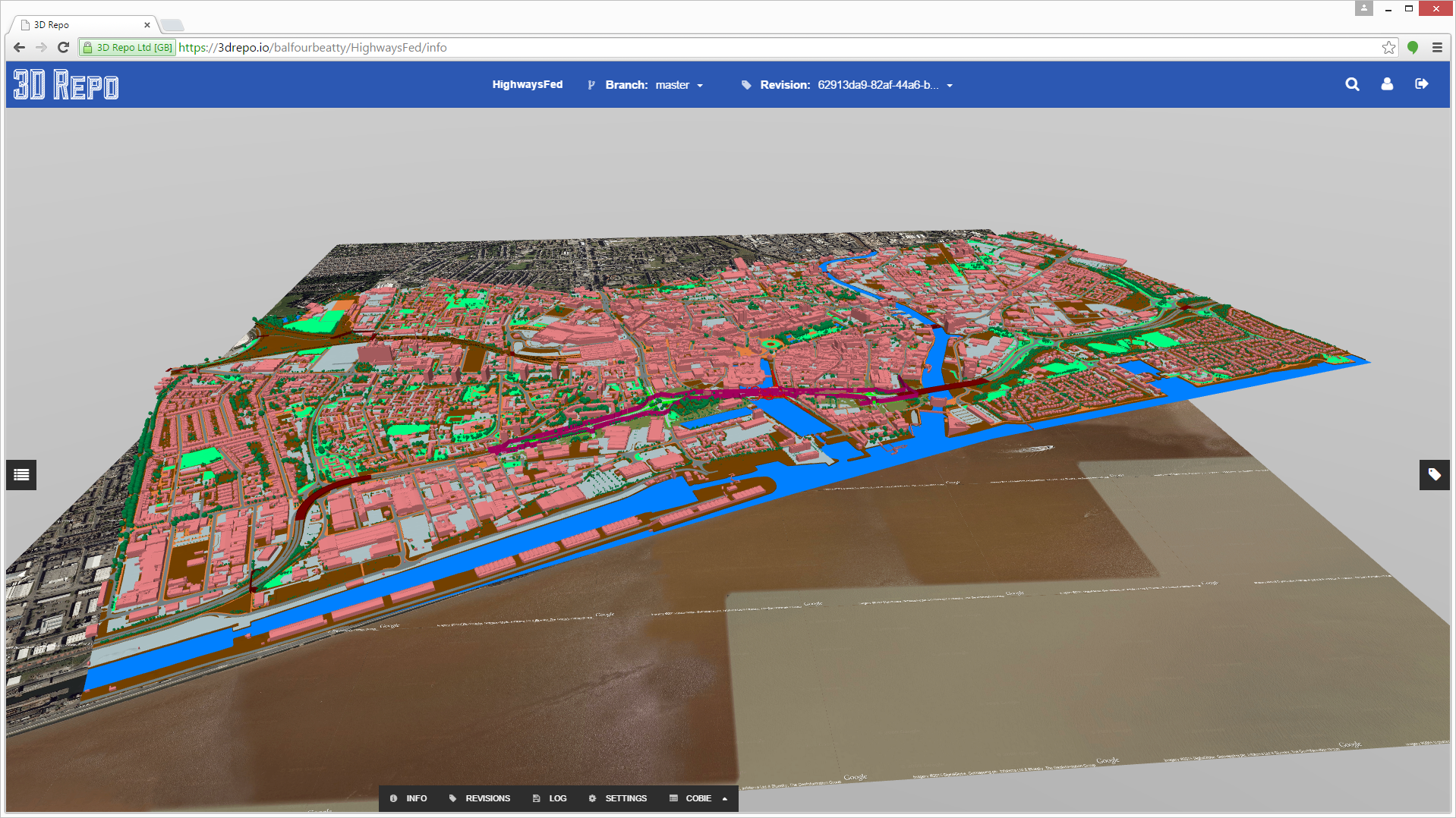 New Map DB Node
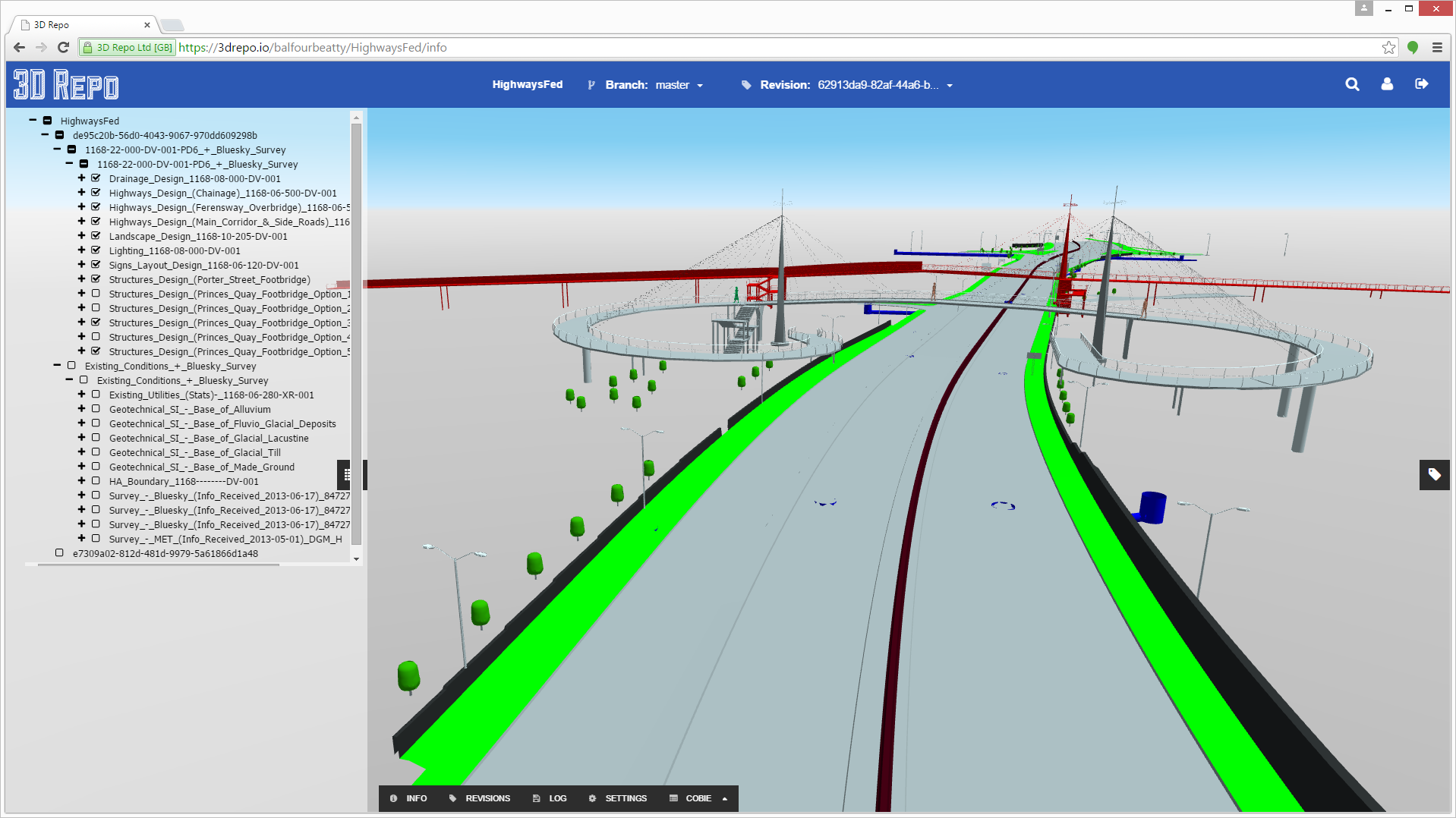 New Federation DB Node
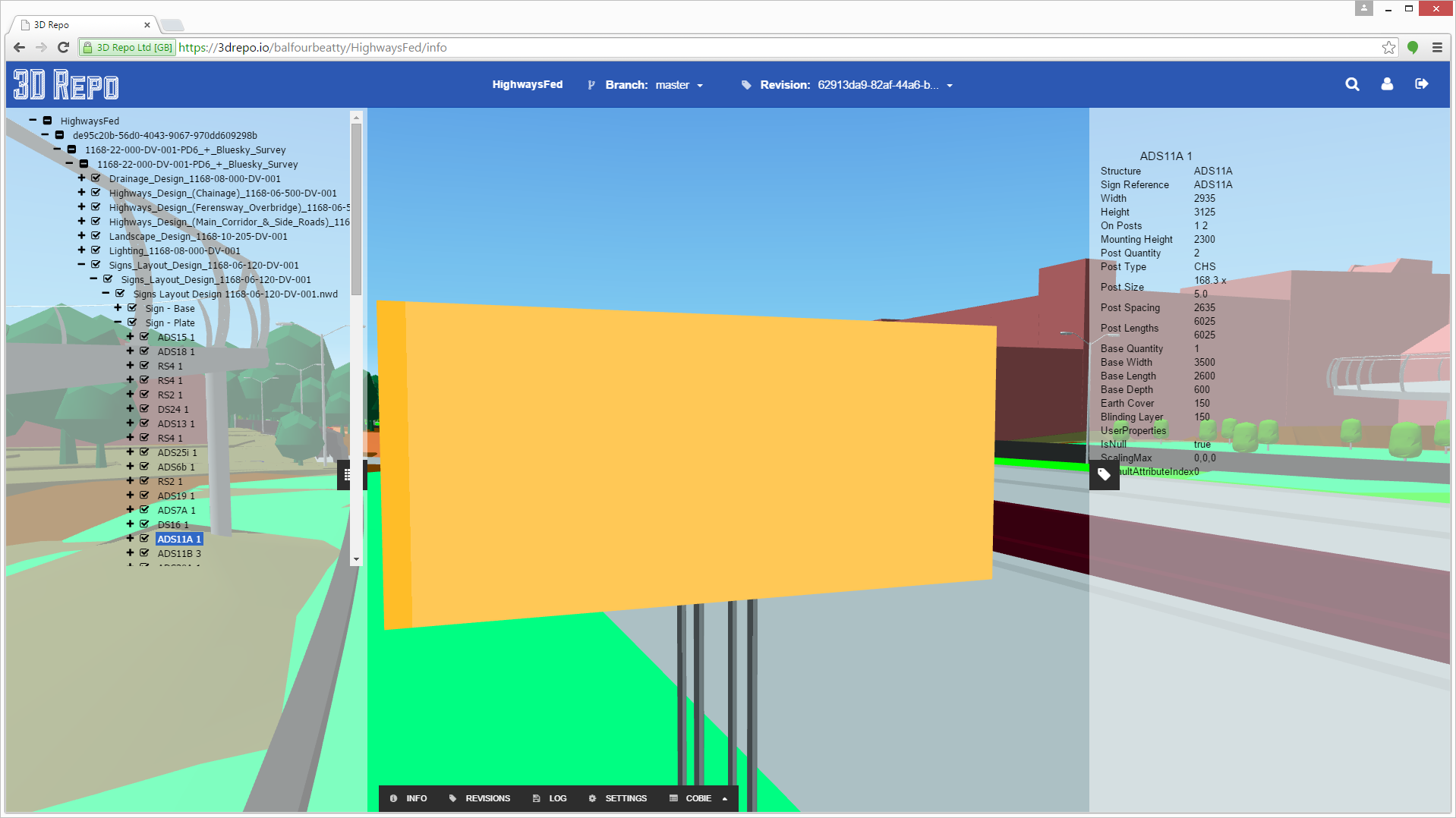 New Metadata DB Node
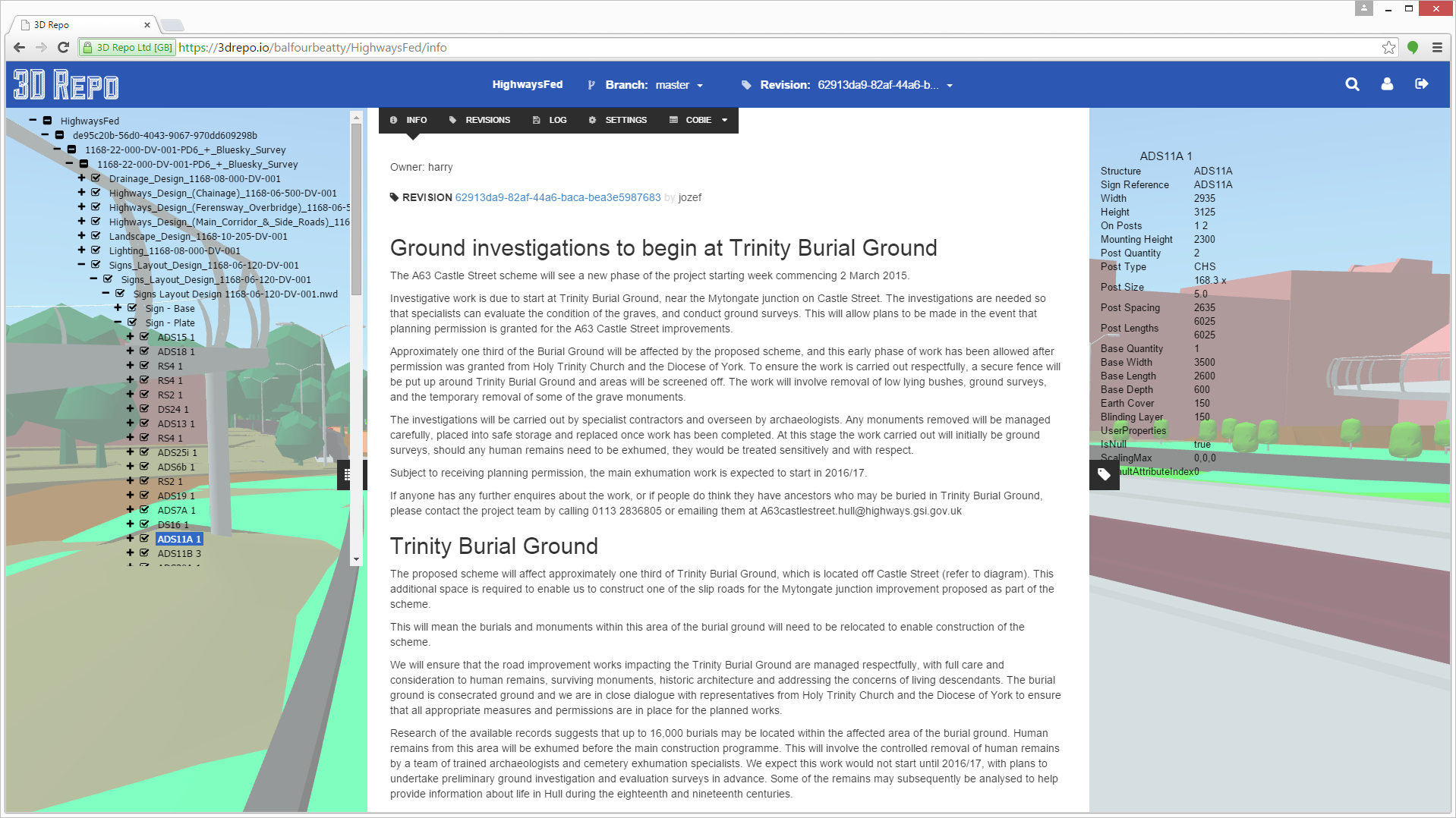 New Project Info
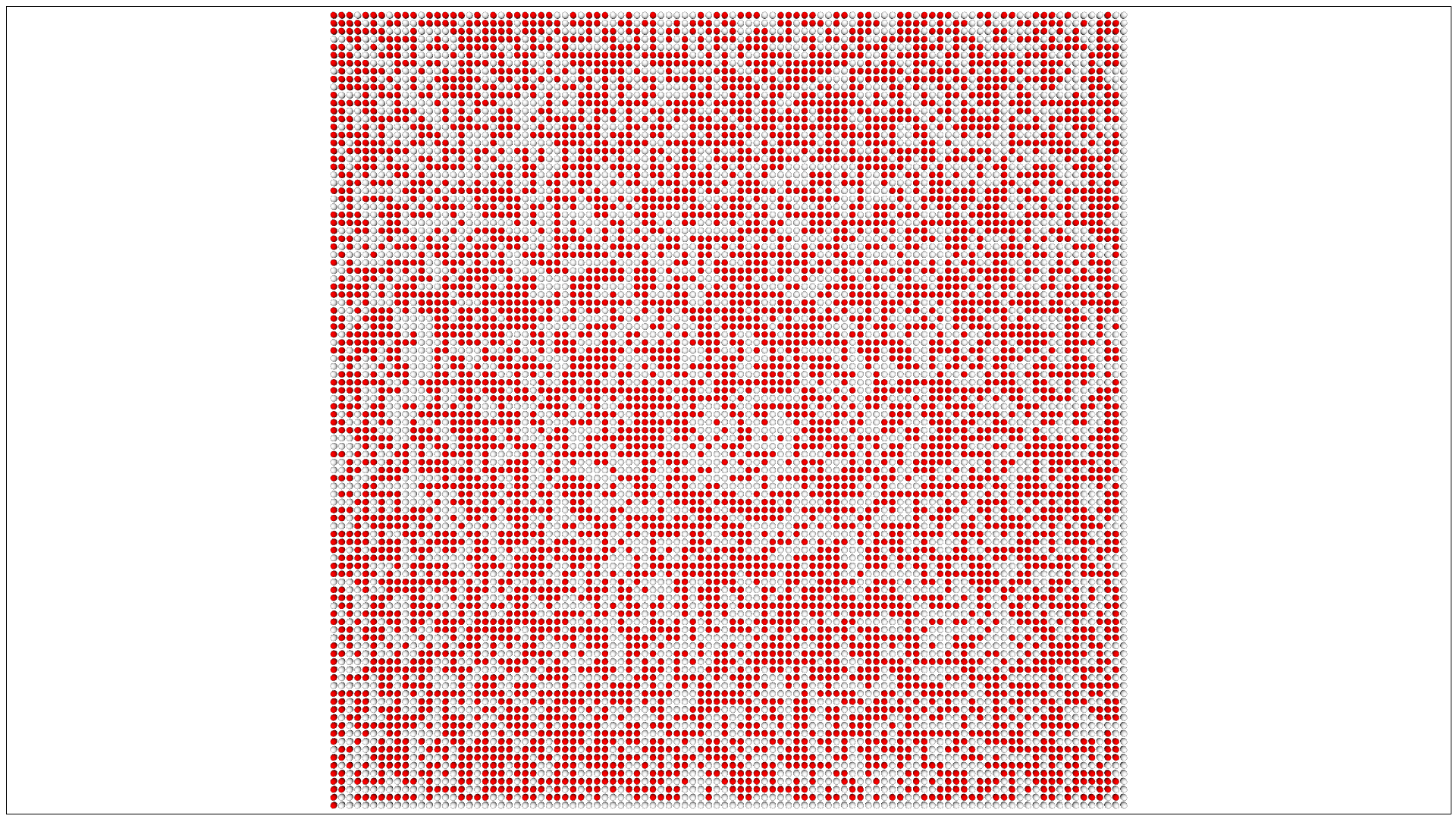 [Speaker Notes: 10,000 nodes test scene]
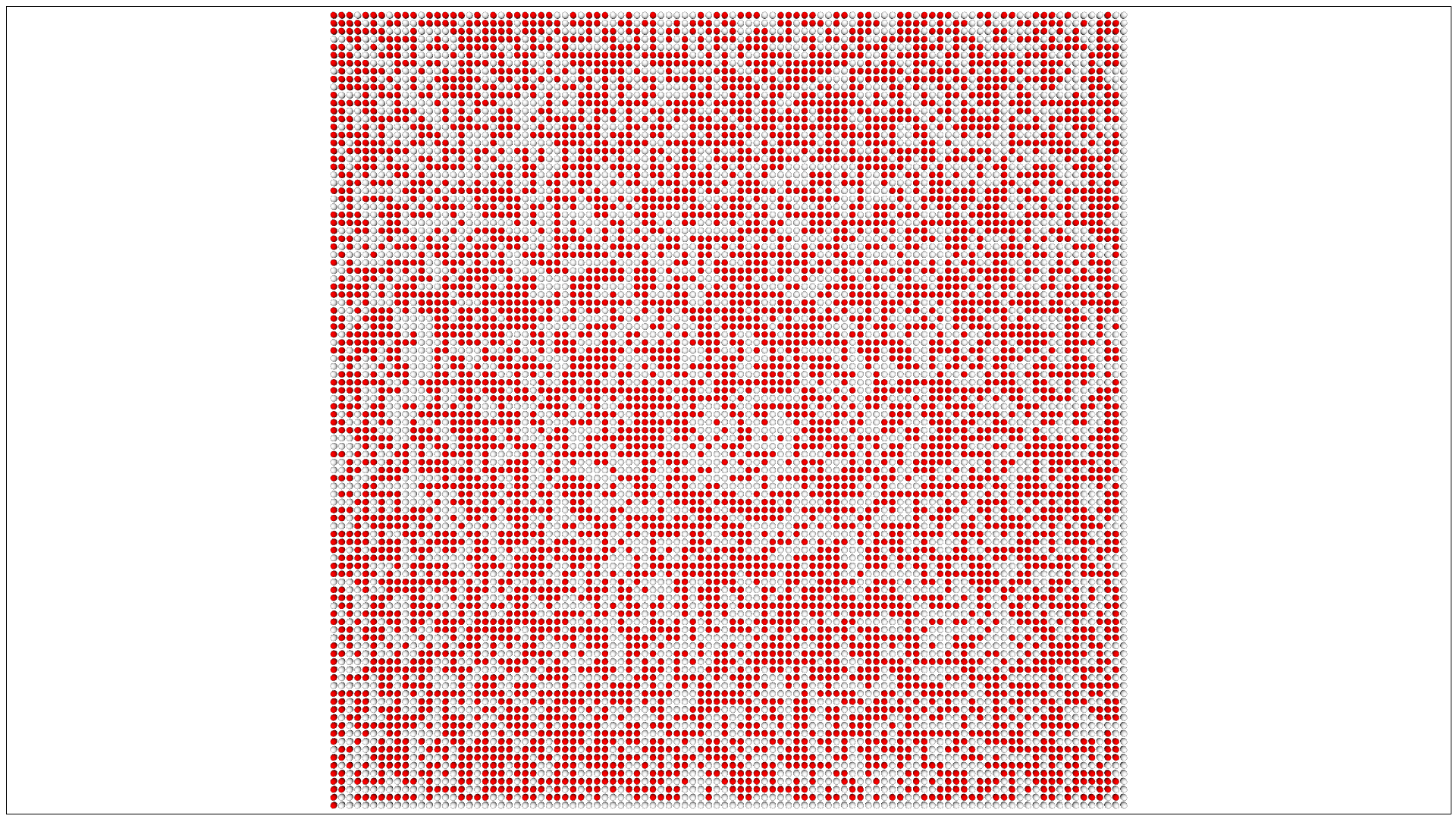 10k spheres
[Speaker Notes: 10,000 nodes test scene]
.directive('mySwitch', function() {
	function link(scope, element, attrs) {
		scope.$watch('onLights[' + attrs.id + ']', function(value) {			
			if (value)									element.attr('diffusecolor','red');
			else										element.attr('diffusecolor','white');	
		}, true);			
	}

	return {
		link: link			
	};		
})
<shape>
	<appearance>
		<material id="4" diffuseColor="white" my-switch>
		</material>
	</appearance>
	<sphere radius="0.4"></sphere>
</shape>
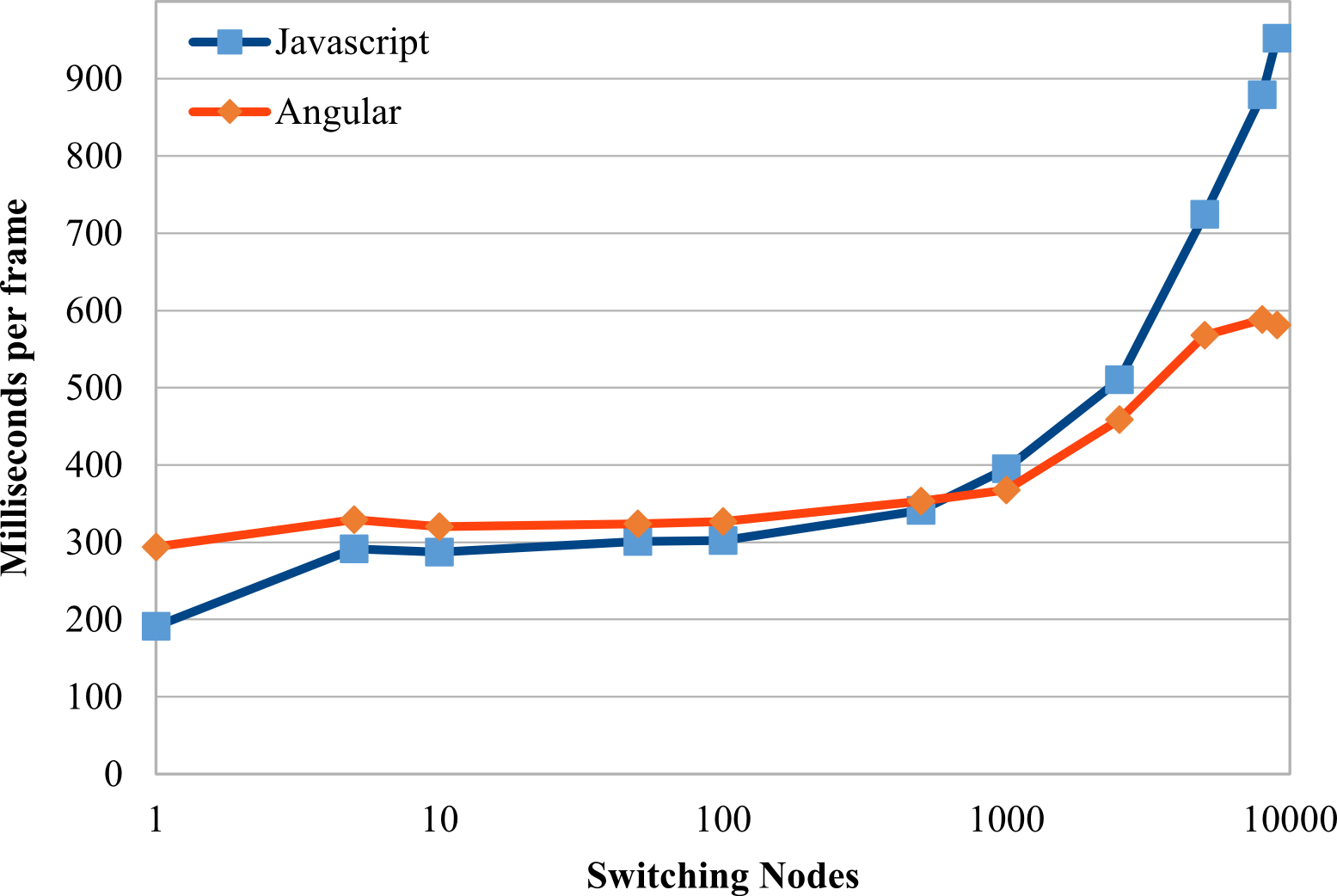 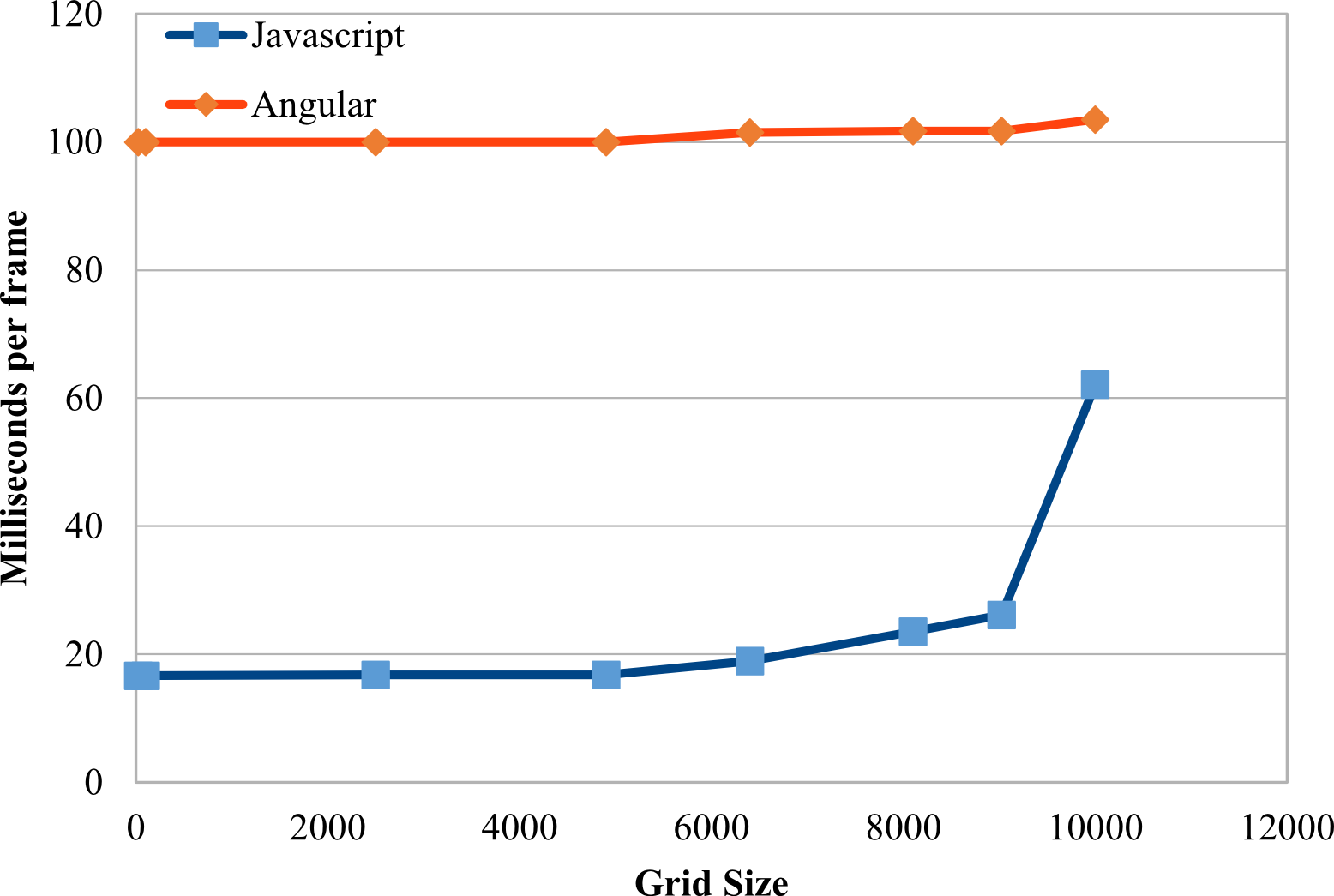 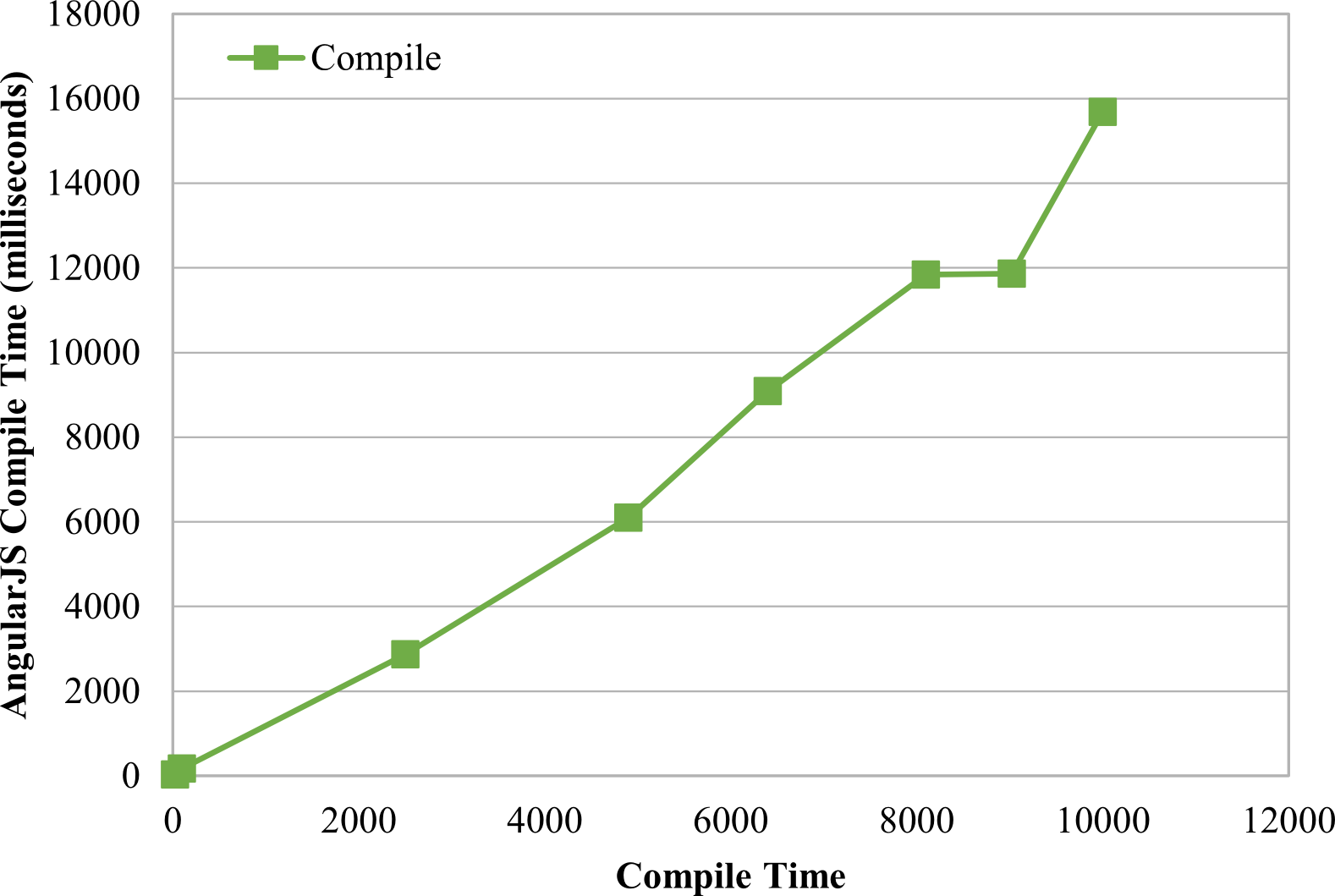 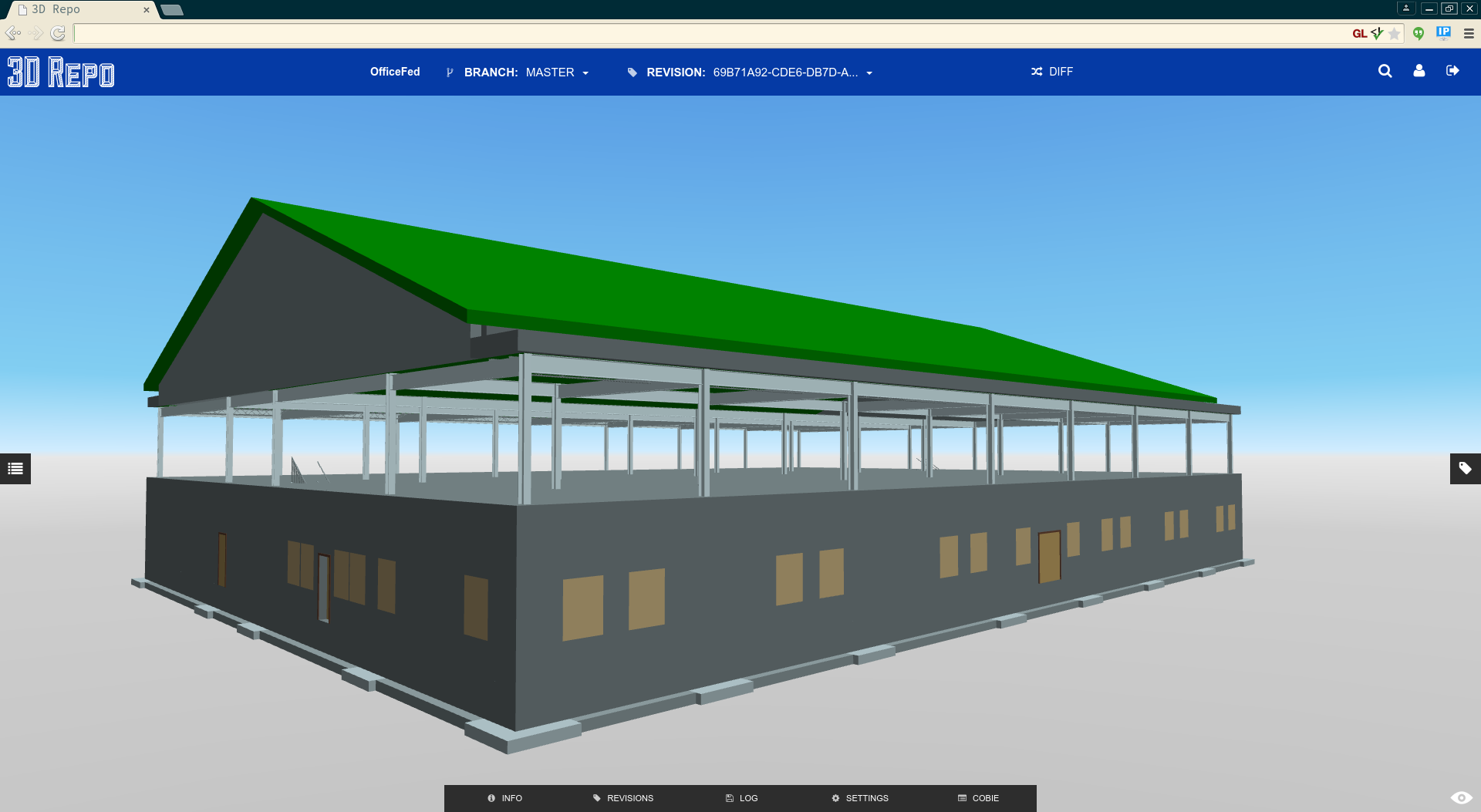 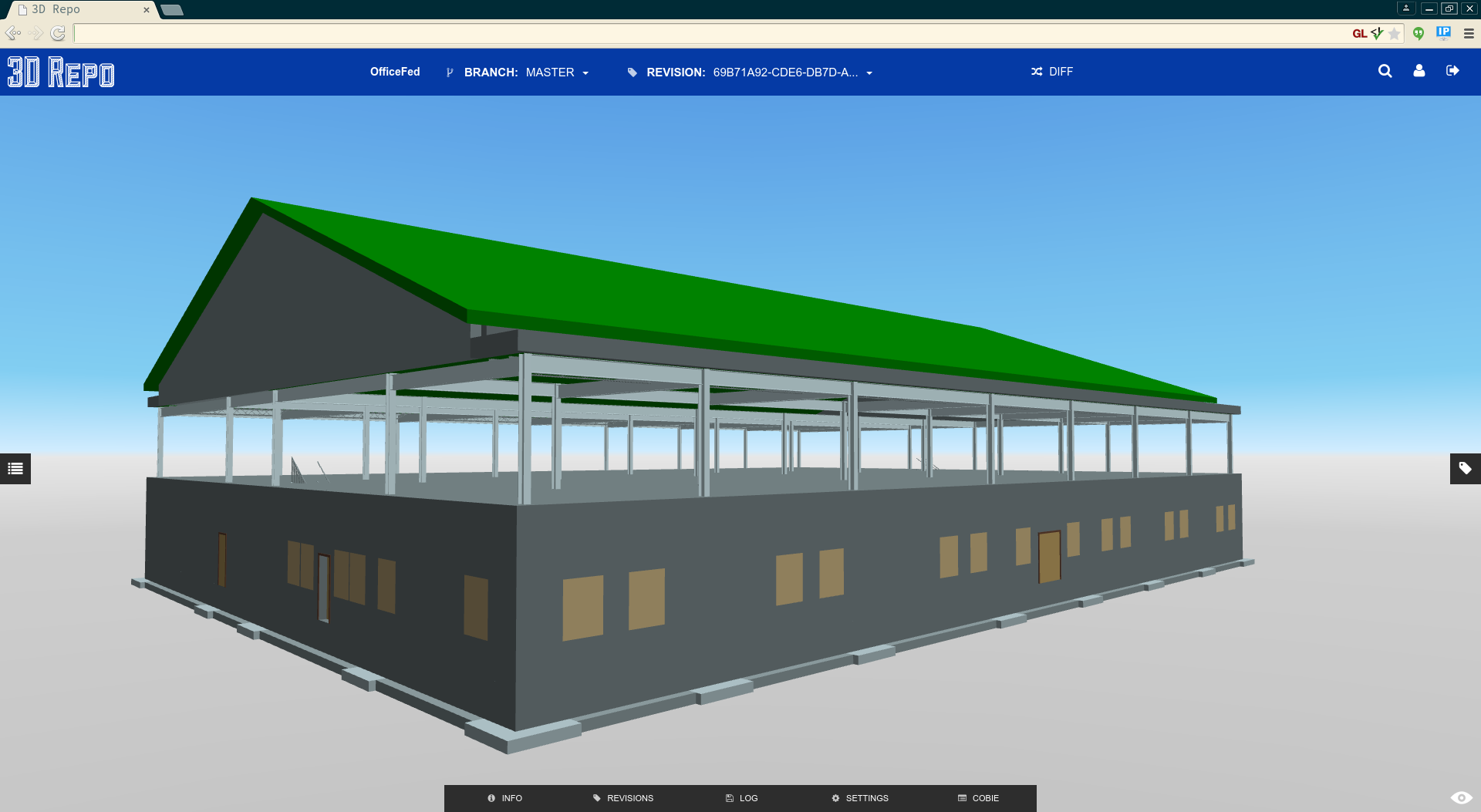 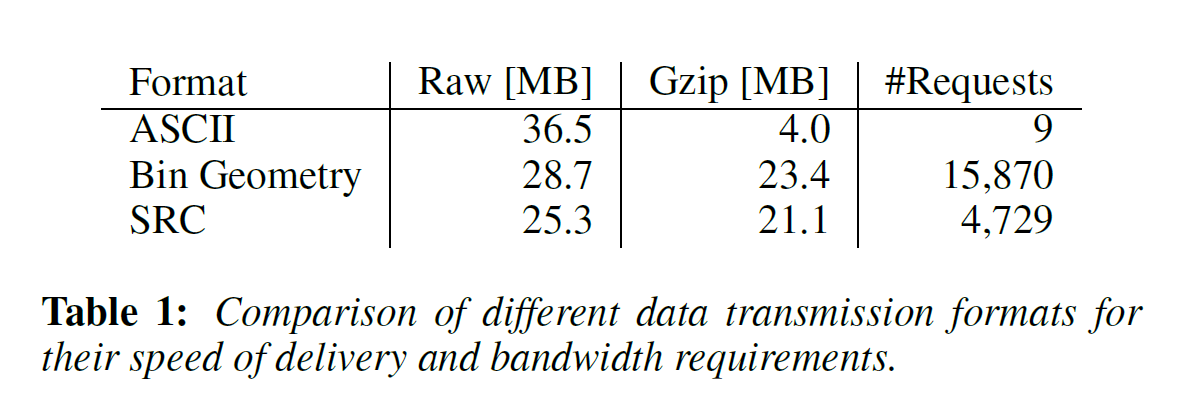 Rest API (XML3DRepo vs 3drepo.io)
XML3DRepo
/:id/:type
/:type/:id

3drepo.io
/login [POST] 
/login [GET] Returns OK (200) if logged in, Unauthorized (401) otherwise
/:account/:project [GET] Returns the whole project page
/:account/:project/:uid.:ext [GET] Returns a specific asset
with a Unique ID uid where ext specifies the file format
/:account/:project/revision/:branch/:rid [GET]
/:account/:project/revision/:branch/:rid/:sid [GET]
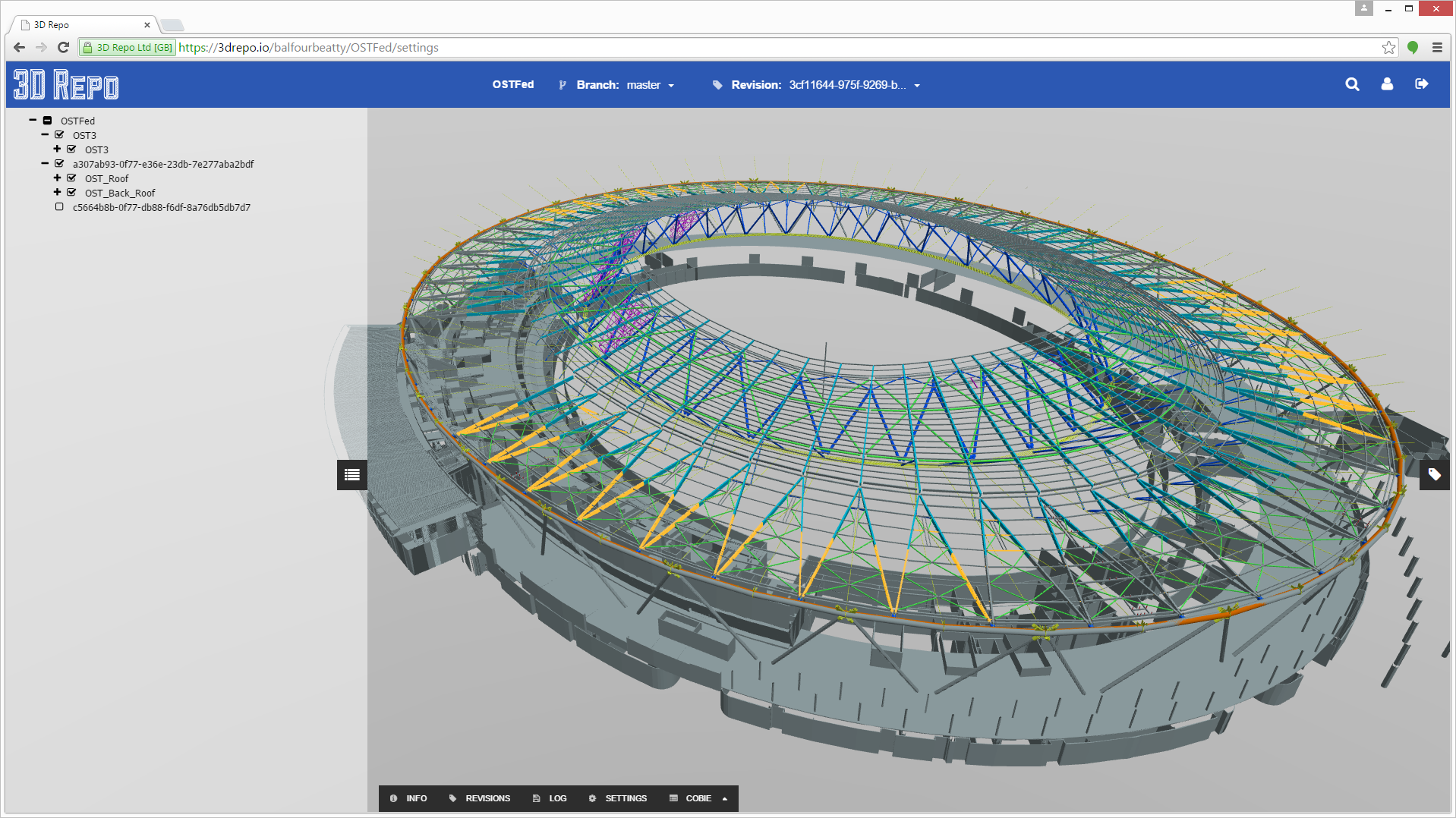 Scene Graph Optimization
[Speaker Notes: 323,940 scene graph nodes reduced to 880. 8m polys and 450 shapes in X3DOM]
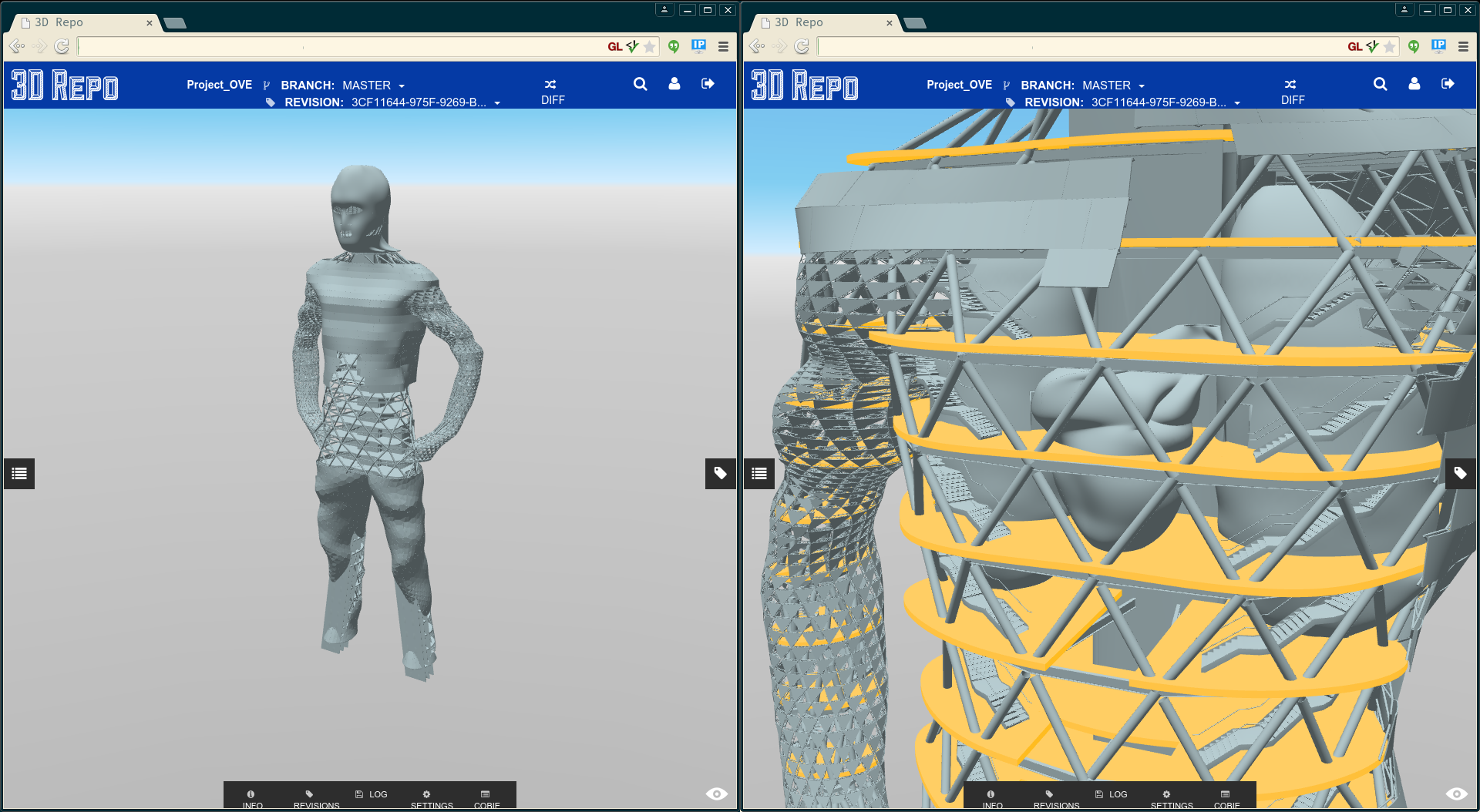 Scene Federation
[Speaker Notes: Project Ove]
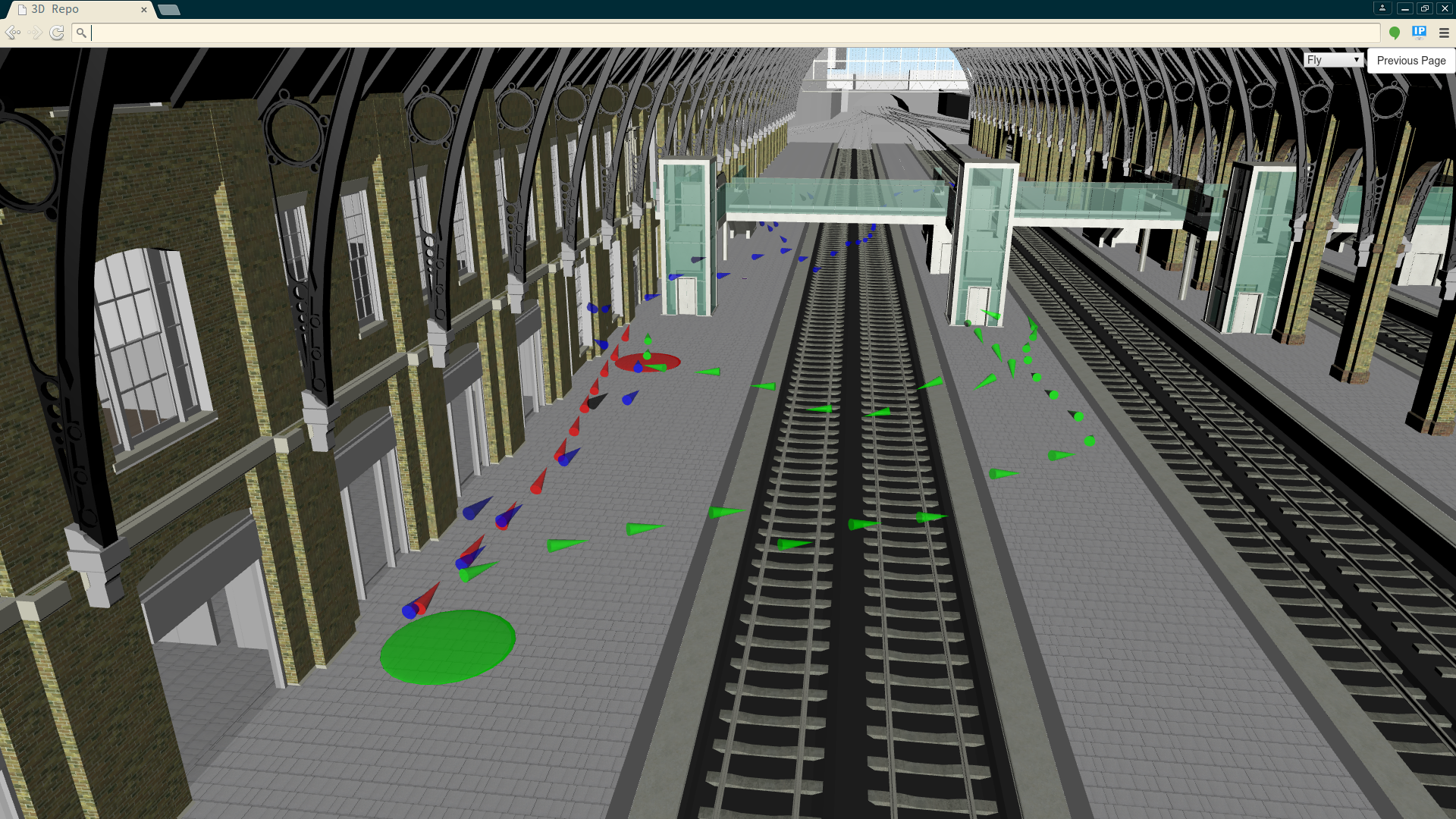 Wayfinding User Study
Conclusions
AngularJS + X3DOM + 3D Repo
 Database schema improvements
 Novel simplified REST API
 Experiments show that:
	AngularJS becomes impractical for complex scenes
	Suffers from fixed overhead on scene manipulation
	Once compiled, outperforms jQuery
 SRC provides a balance of requests/file size
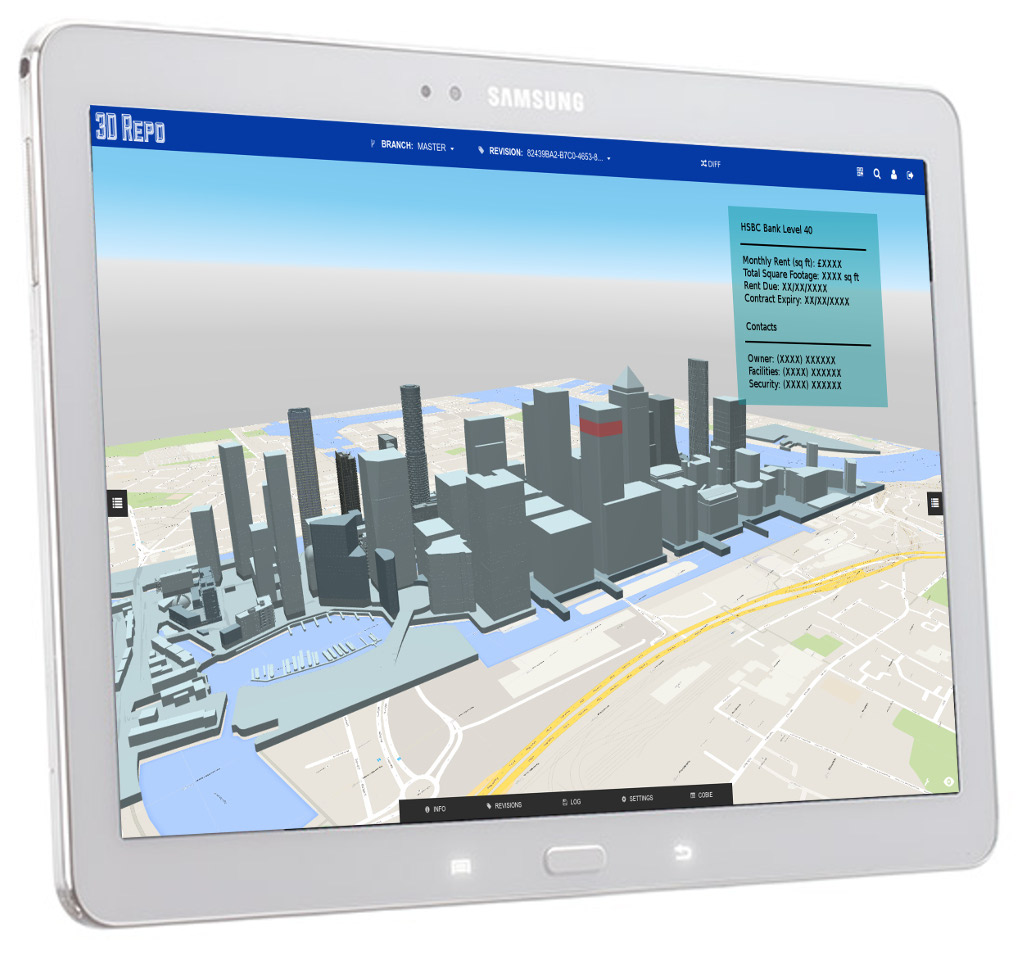 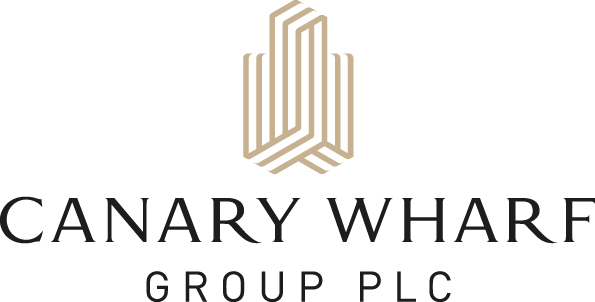 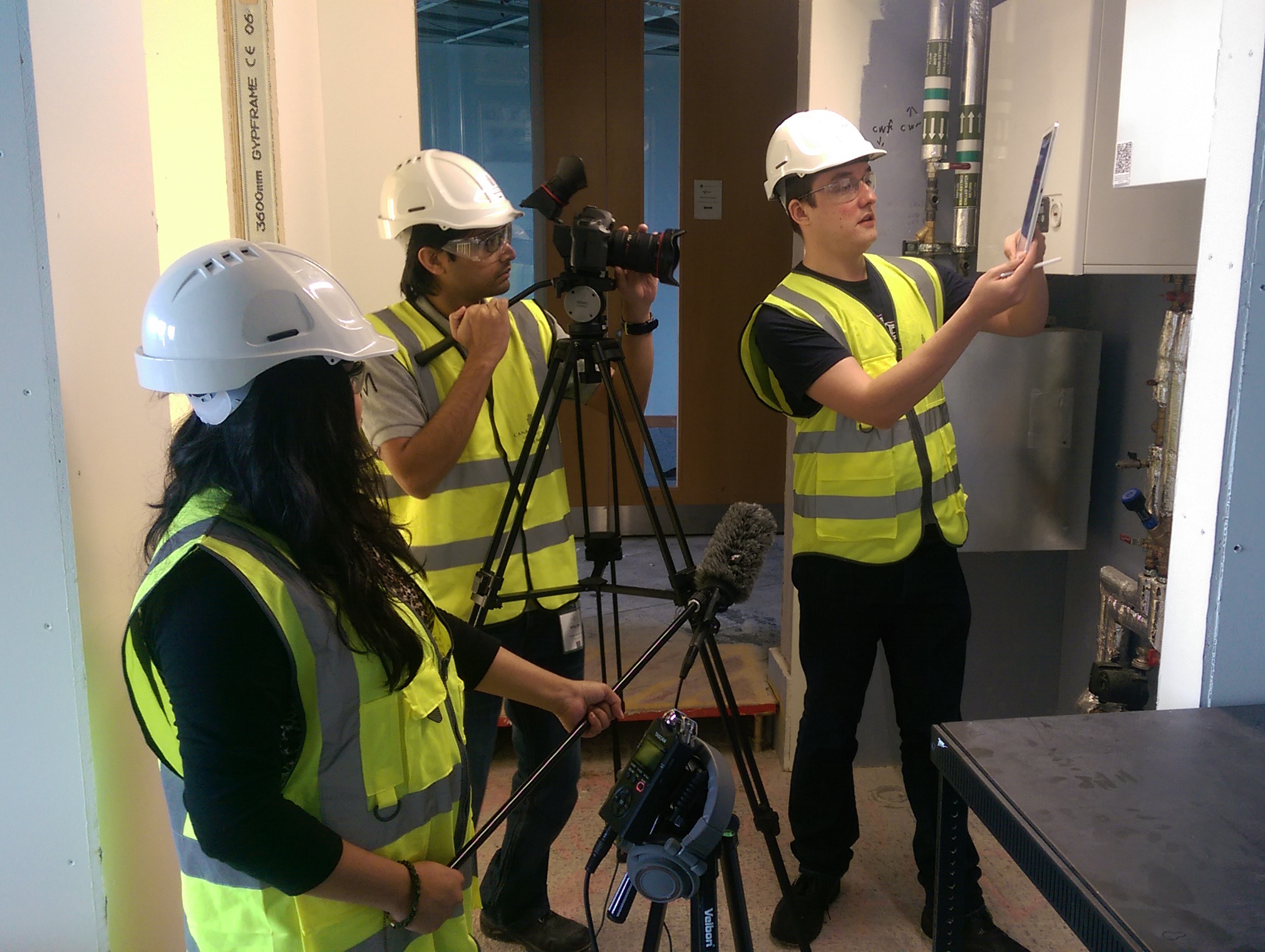 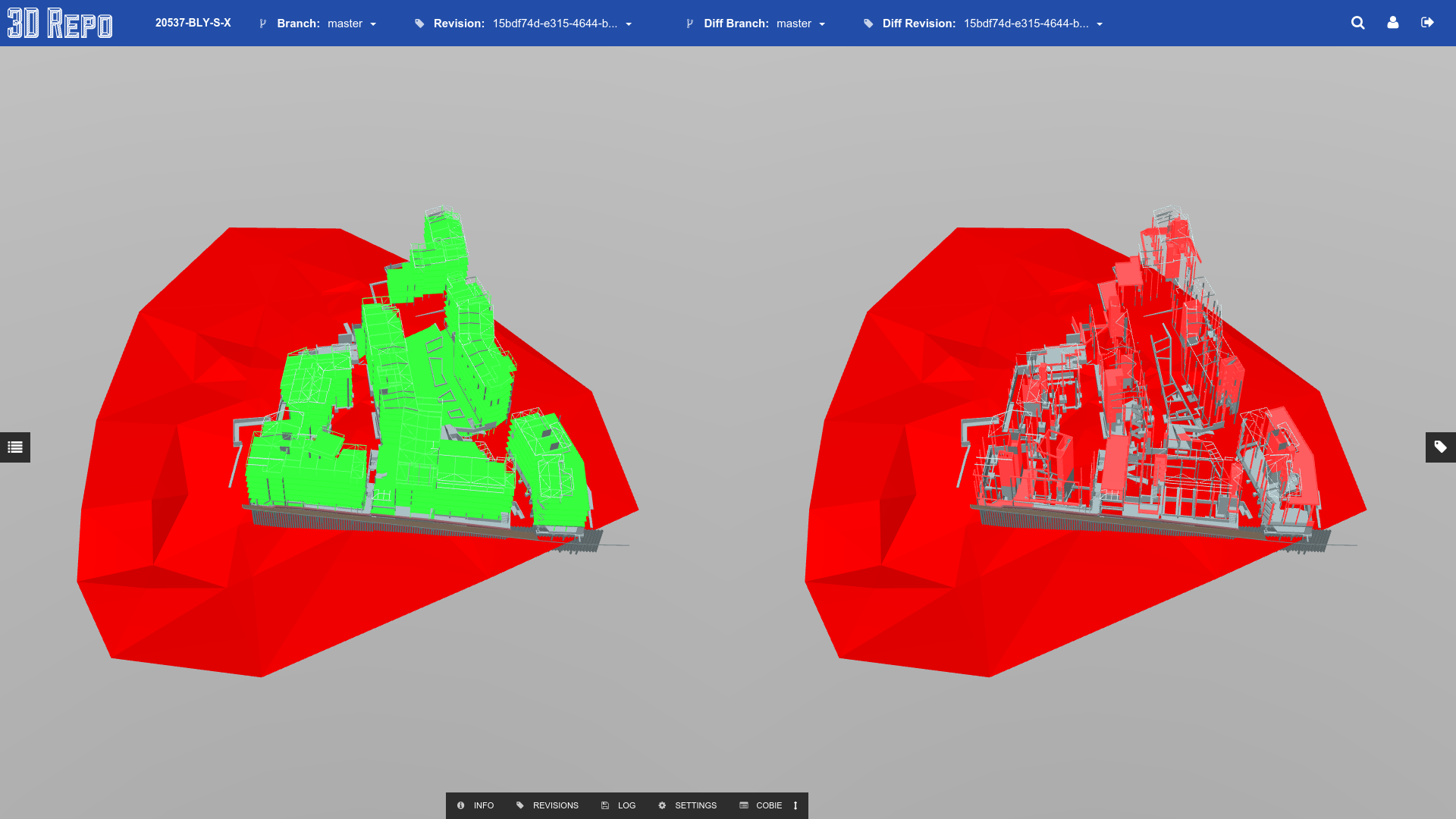 3D Diff
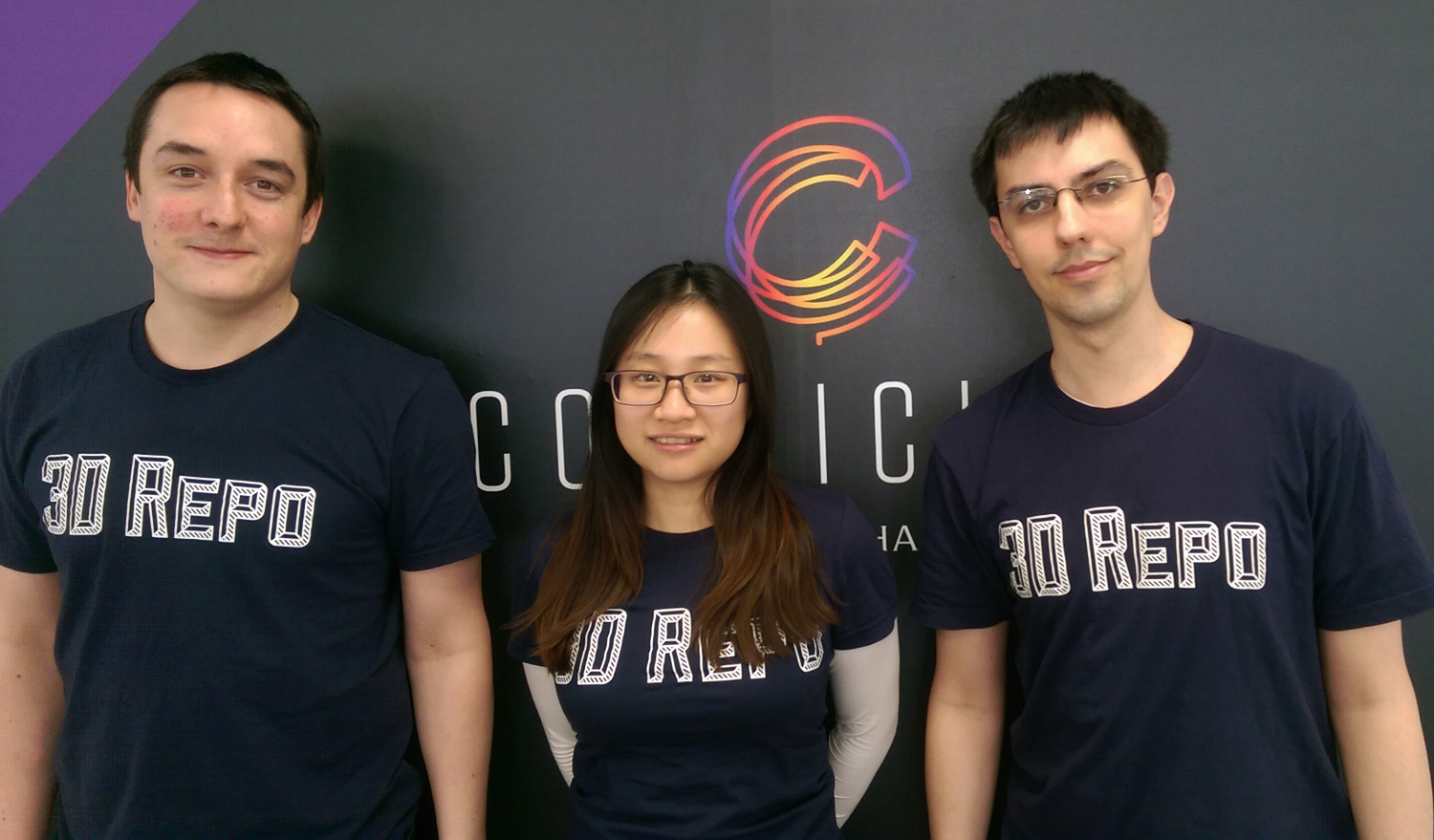 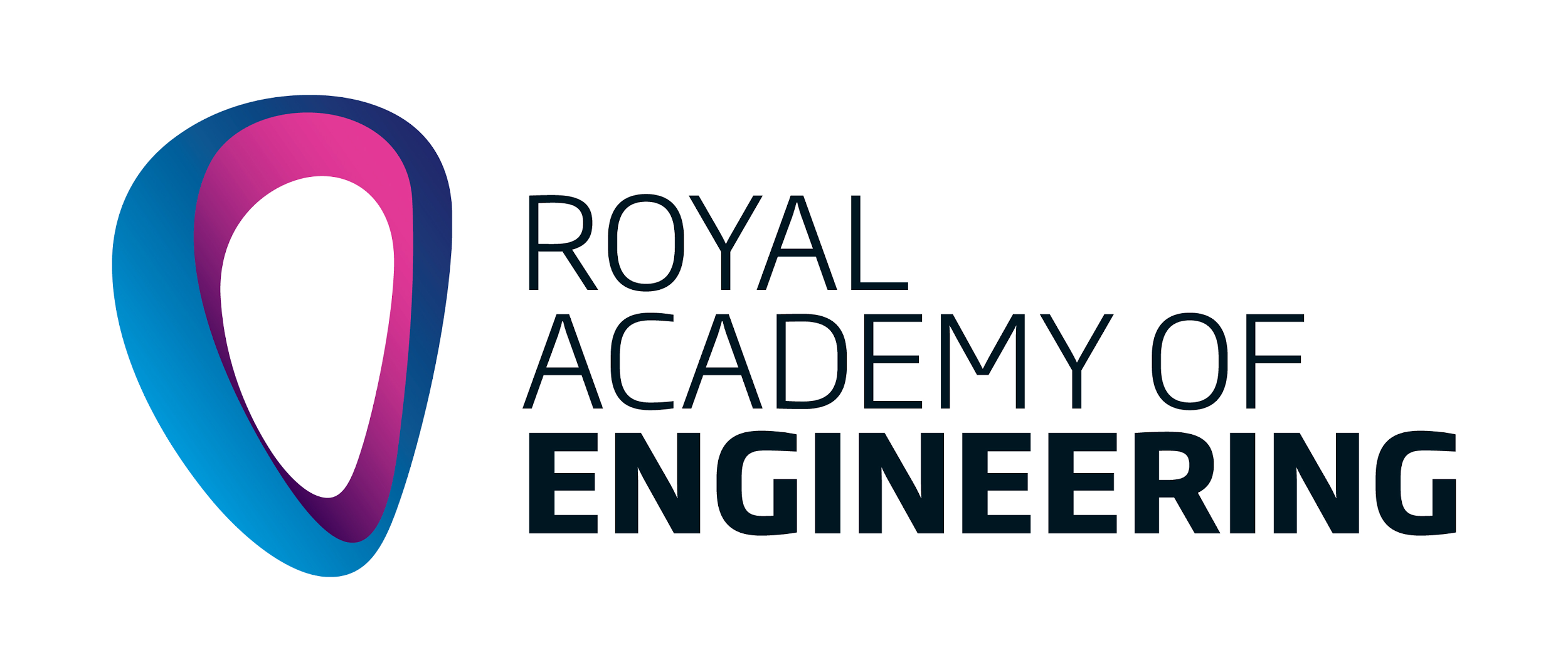 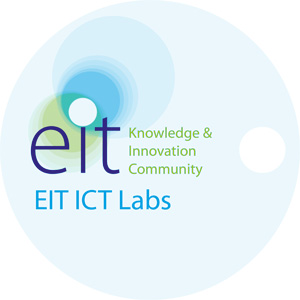 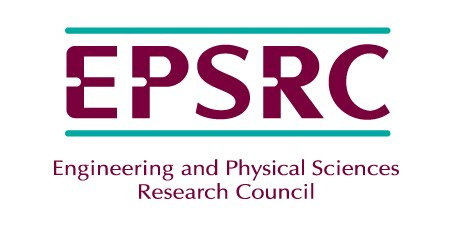 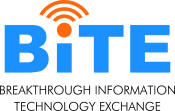 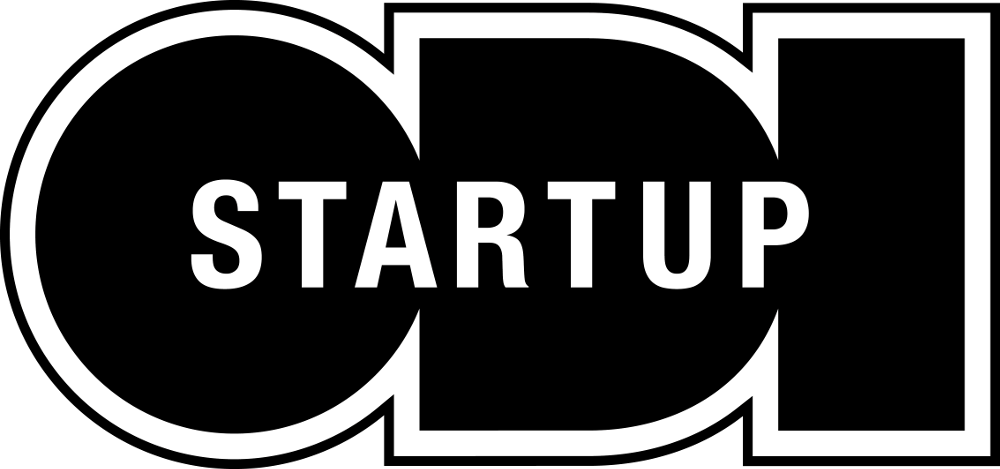 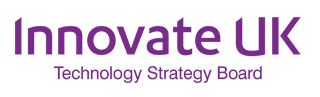 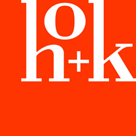 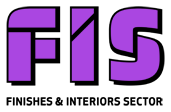 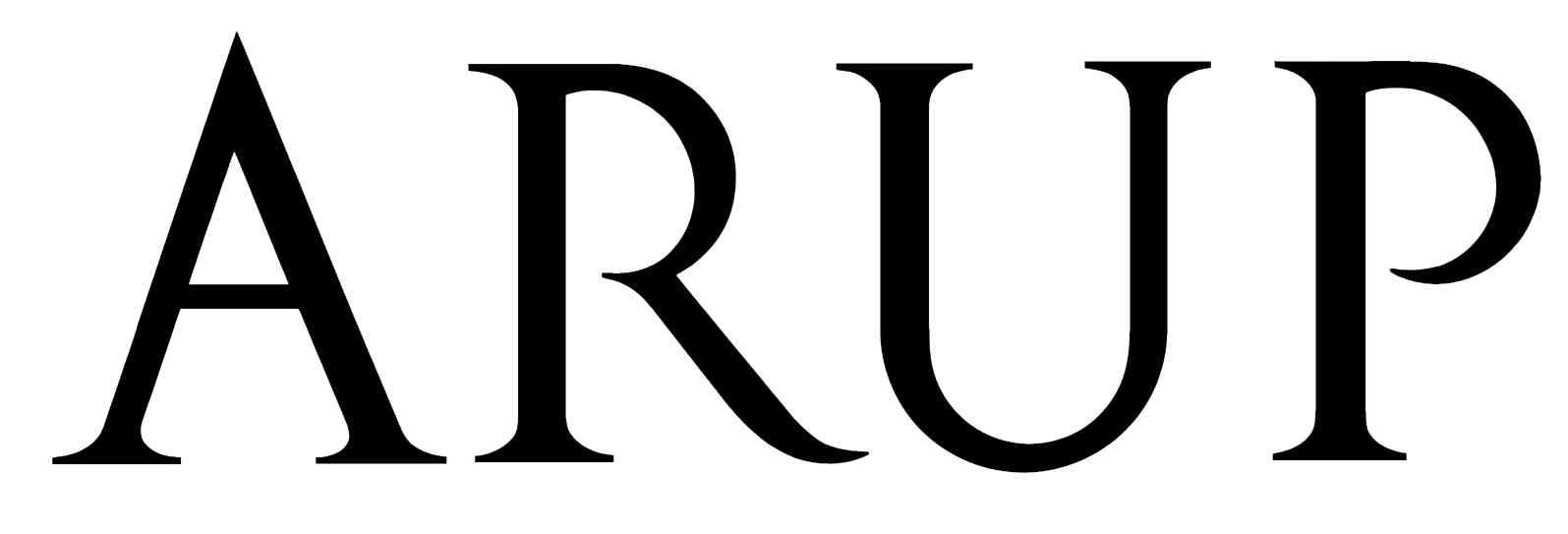 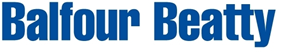 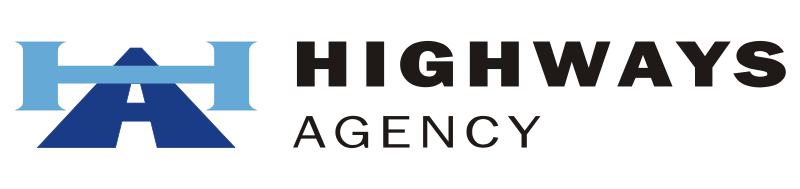 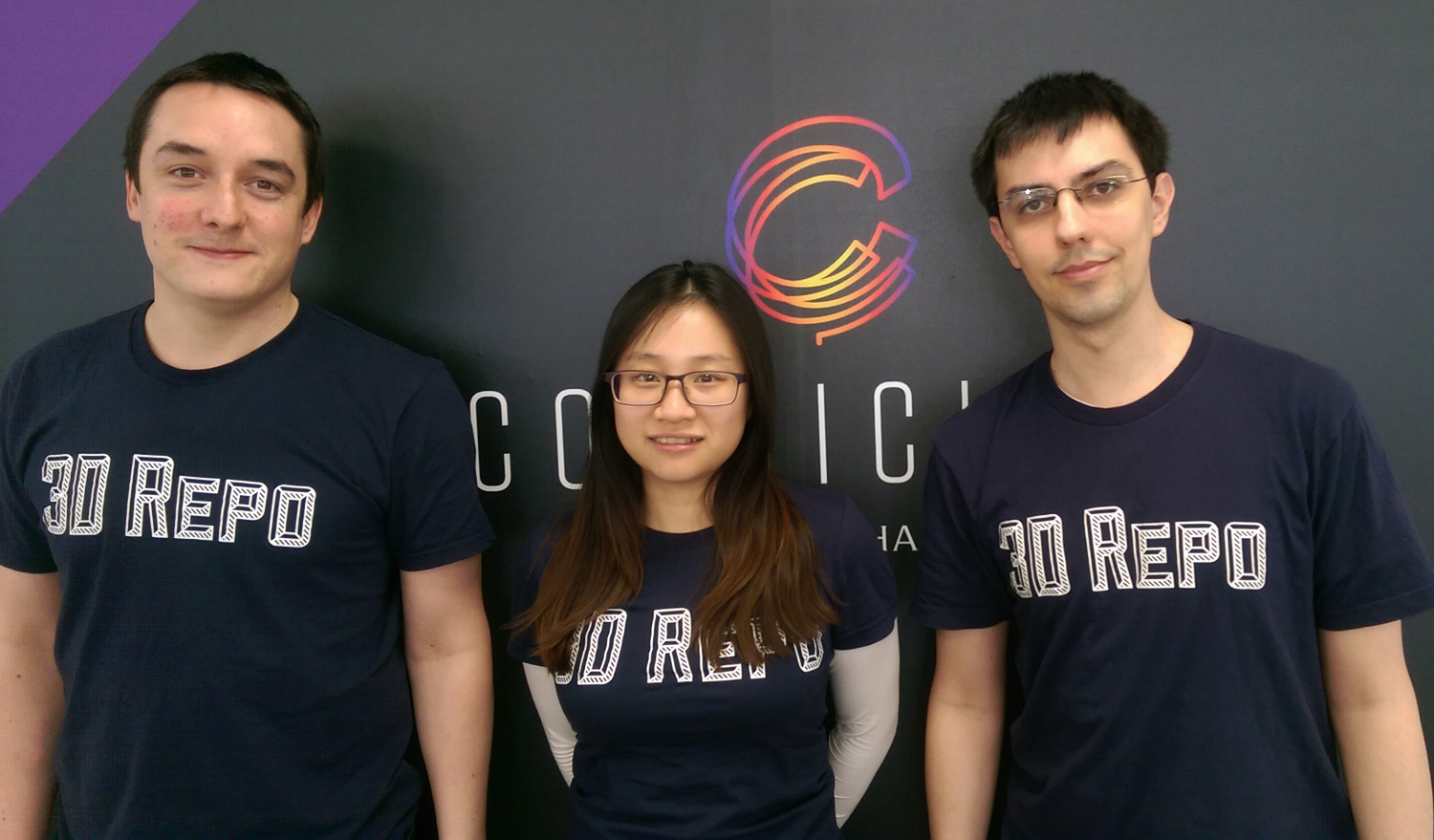 We’re hiring!
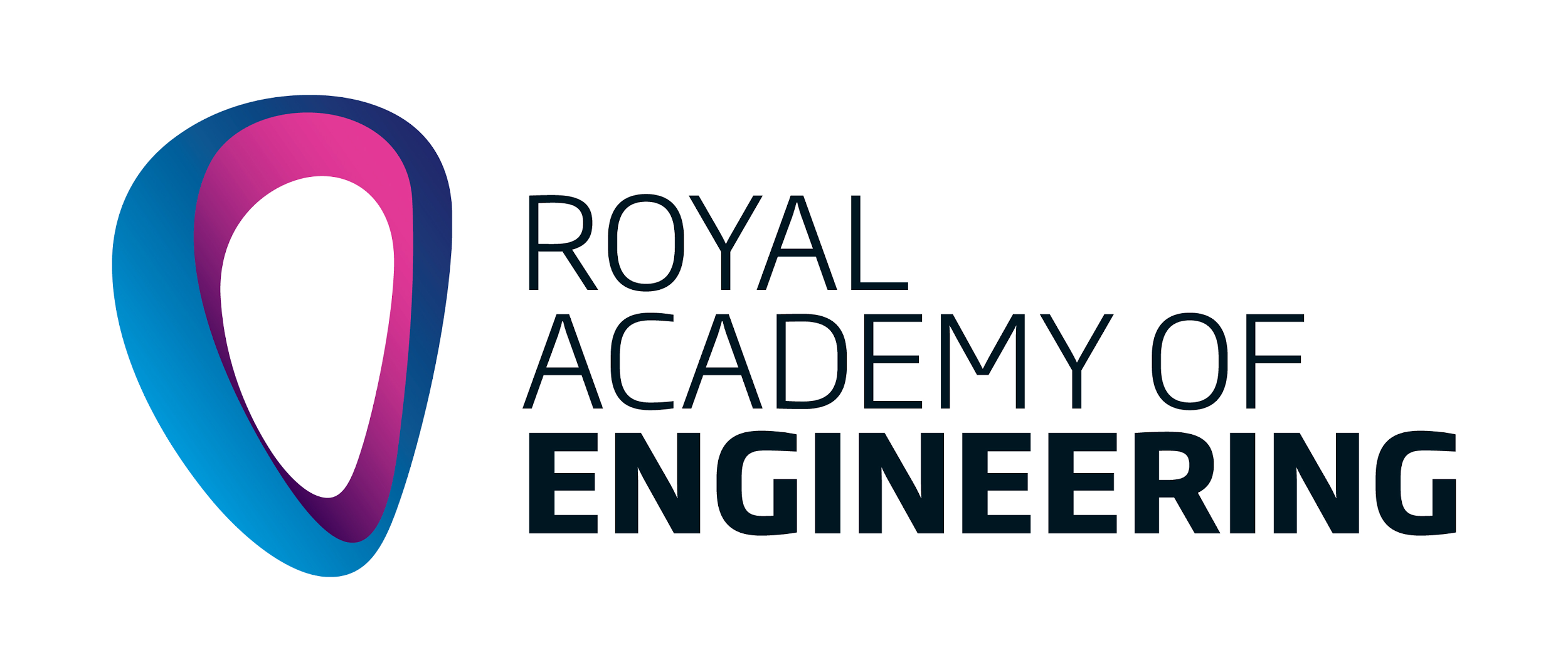 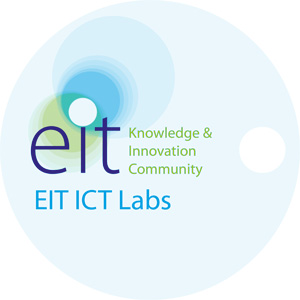 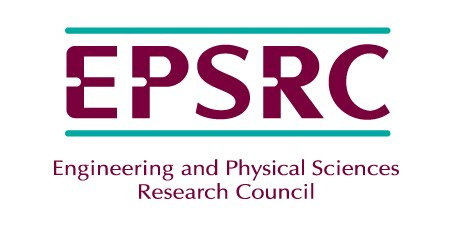 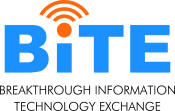 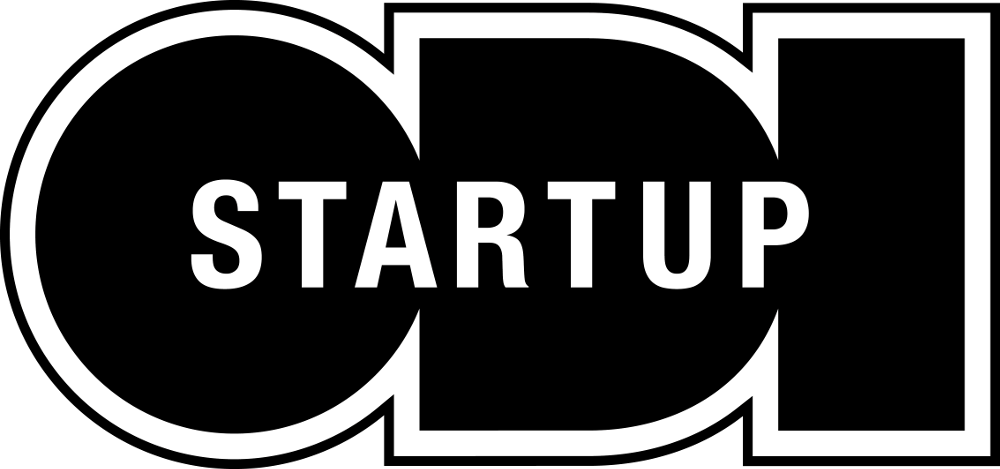 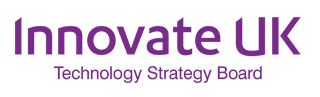 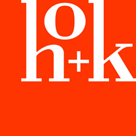 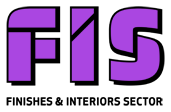 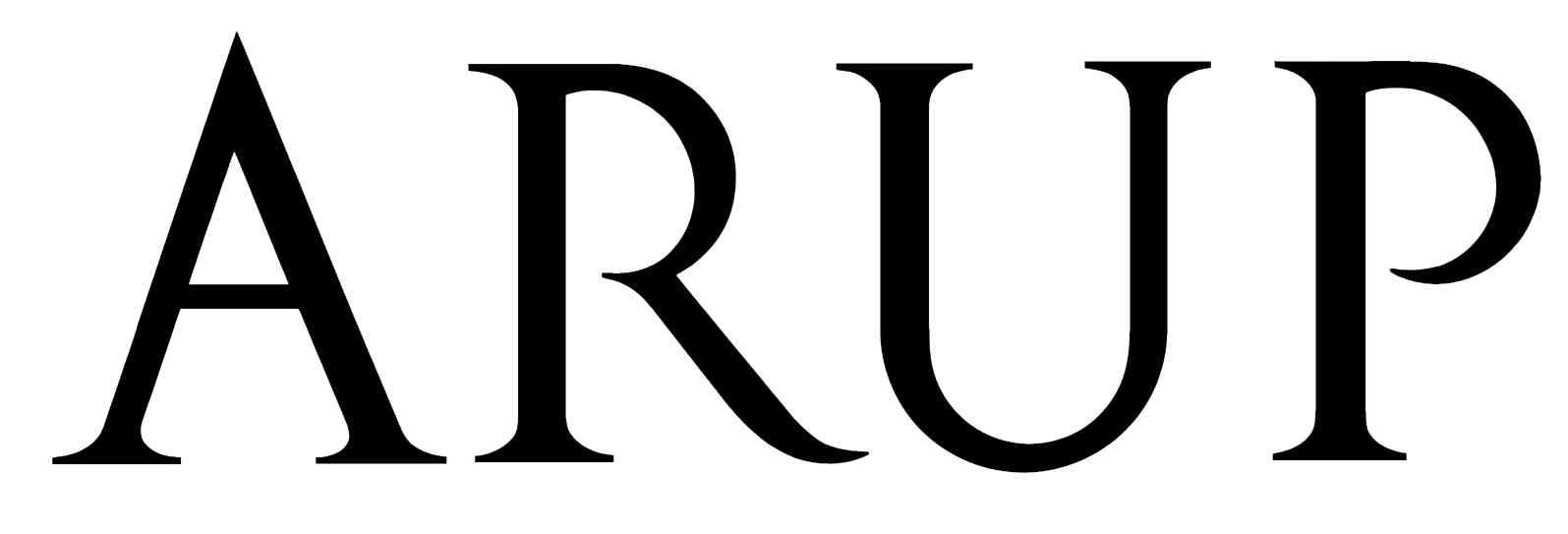 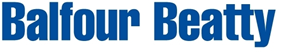 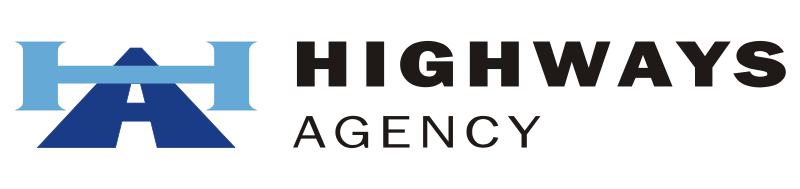 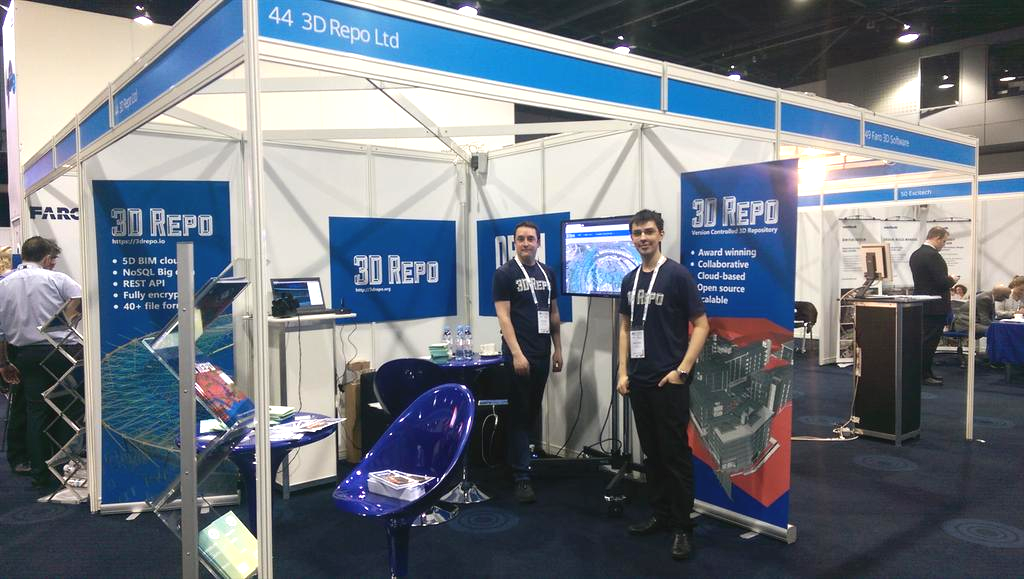 3D Repo Ltd, c/o EIT Digital, 56 Wood Lane, London W12 7SB, UKW: http://3drepo.org   |   E: sales@3drepo.org   |   T: +44 (0) 79 8913 2804
Registered in England & Wales No: 09014101   |    VAT Reg: GB 206 9090 15
[Speaker Notes: And finally us at the UK’s largest BIM Show in Manchester
 Thank you very much for listening!]